Проект на тему:                       «Летние развлечения в ДОУ»
Подготовила
воспитатель
дошкольной группы
МКОУ
 « Синегубовской ООШ»
Дежичева О. В.
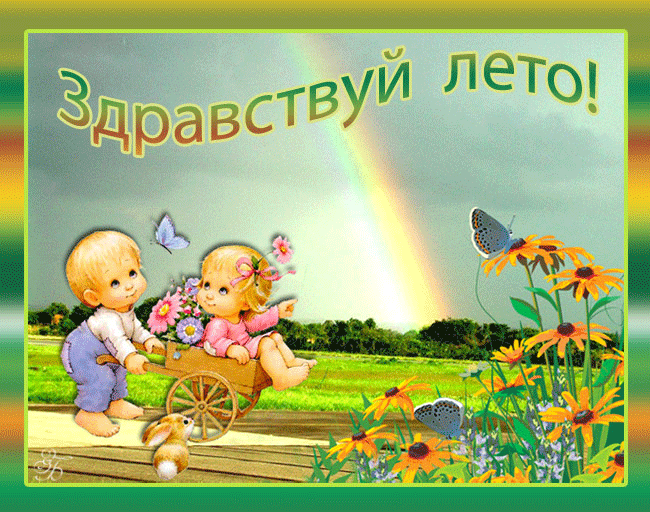 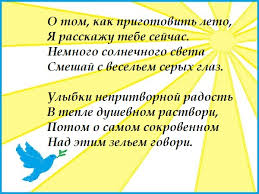 Информационная карта проекта
Проект: « Летние развлечения в детском саду» Продолжительность: 1месяц 
Тип проекта: познавательно- творческий Участники: дети  разновозрастной группы, родители воспитанников, воспитатель.
Проблема:  Помочь детям понять и осознать, что лето это не только солнце, а это ещё отдых, игры, праздники.
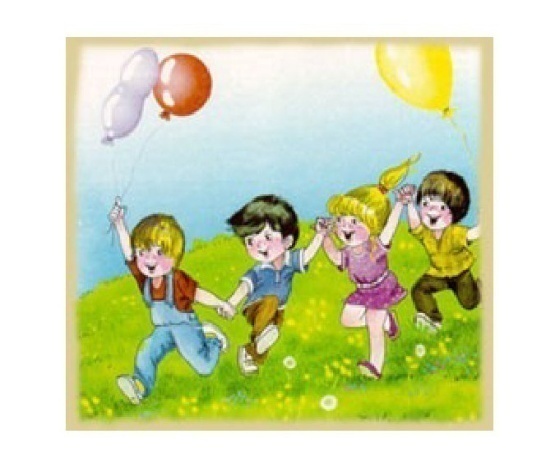 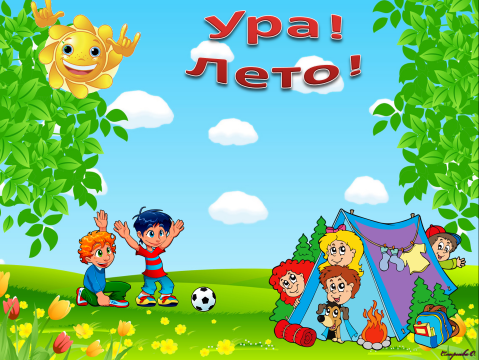 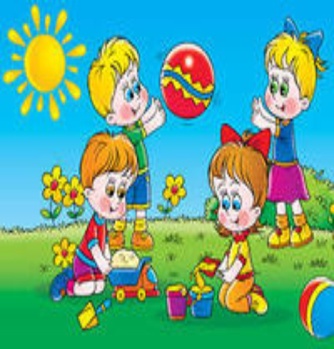 Цель: повысить уровень профессиональной компетенции воспитателя по вопросам организации разных видов игр, развлечений, правил безопасности, конкурсов в летний период.
Задачи: увеличение времени нахождения детей на свежем воздухе в летний период даст возможность для формирования здорового образа жизни, повышения двигательной активности, а также для обогащения знаний, активизации мыслительных процессов у детей – дошкольников.
Организация досуга для детей, выделить умения и знания детей в различных видах развития, проявления таланта .
Ожидаемый результат:
Укрепление физического и психического здоровья детей.
Повышение сопротивляемости детского организма к различным видам заболеваний.
Обогащение воспитанников новыми знаниями, яркими впечатлениями.
Повышение своей профессиональной компетенции в области организации летнего отдыха детей.
Повышение компетентности родителей в вопросах организации летнего отдыха детей.
Праздники
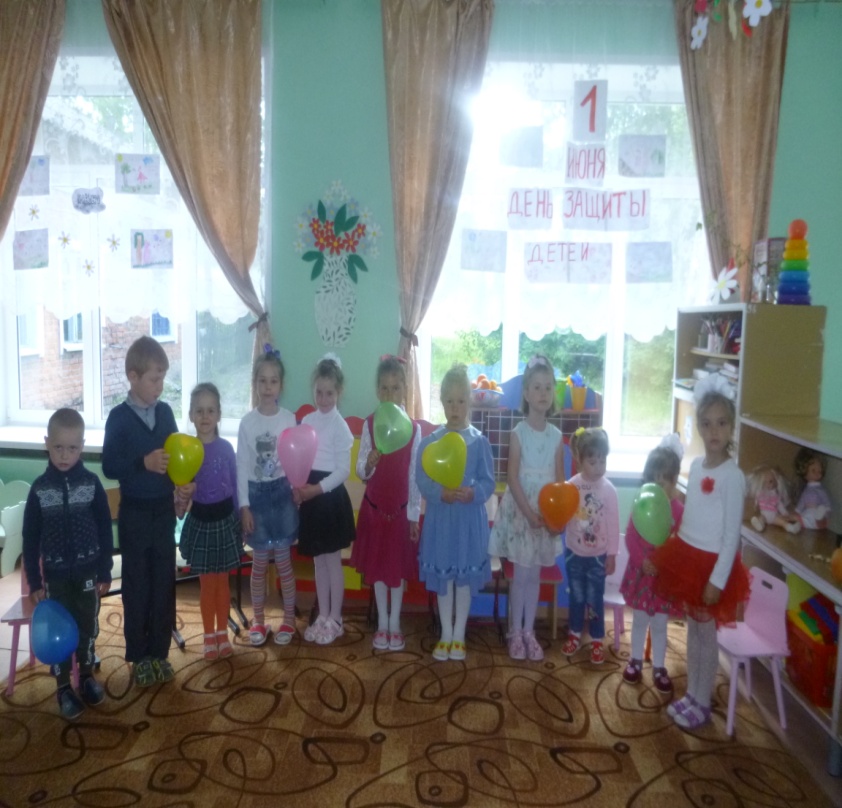 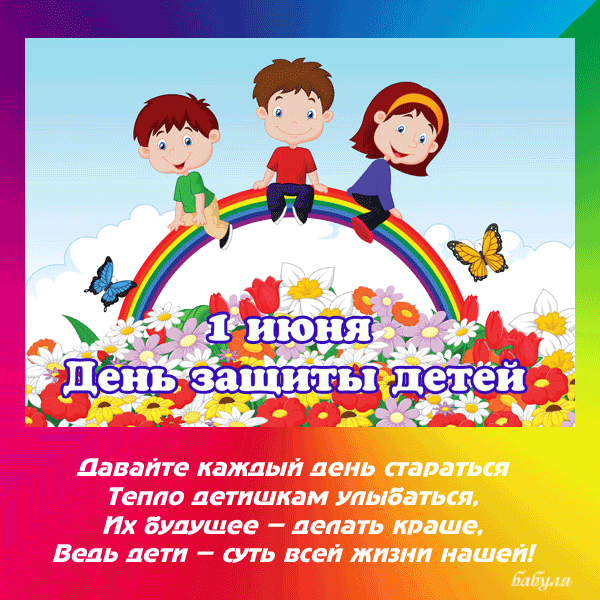 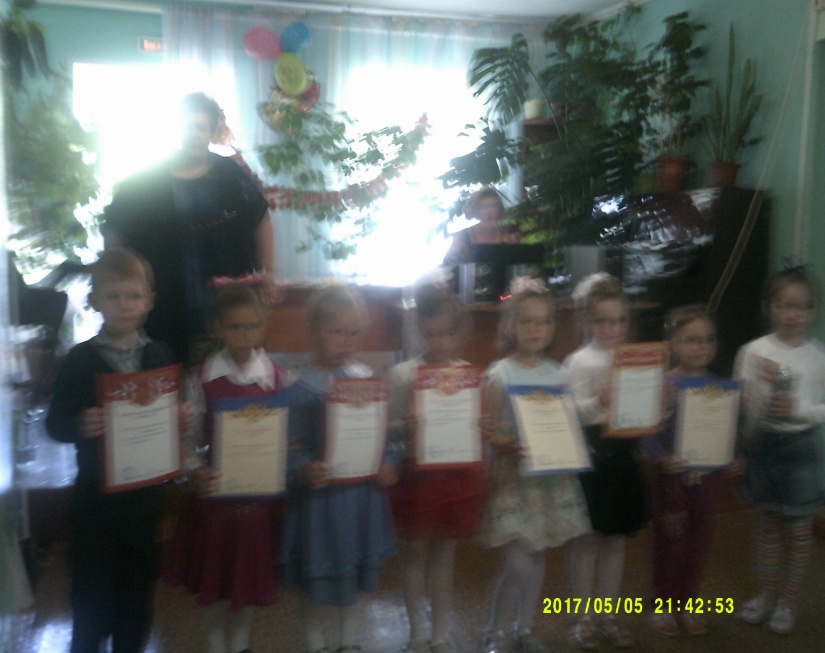 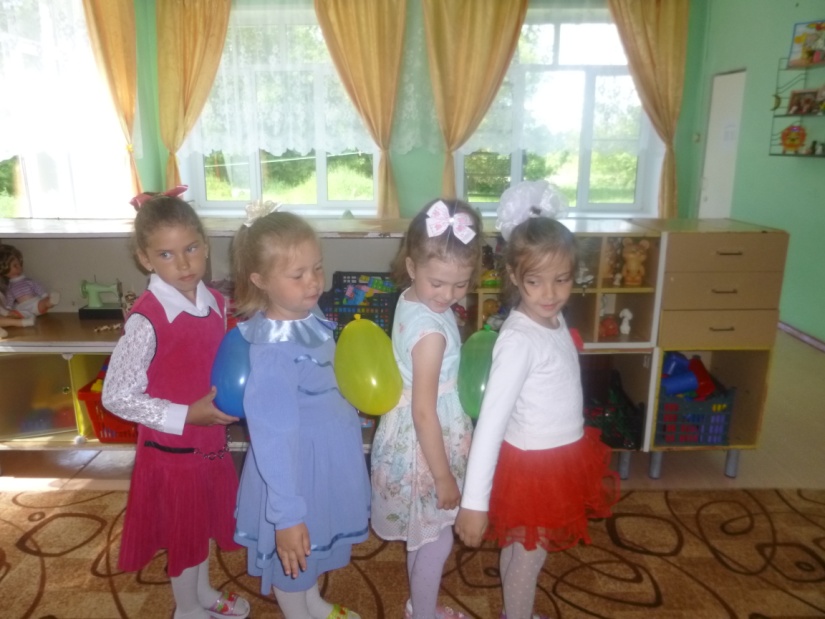 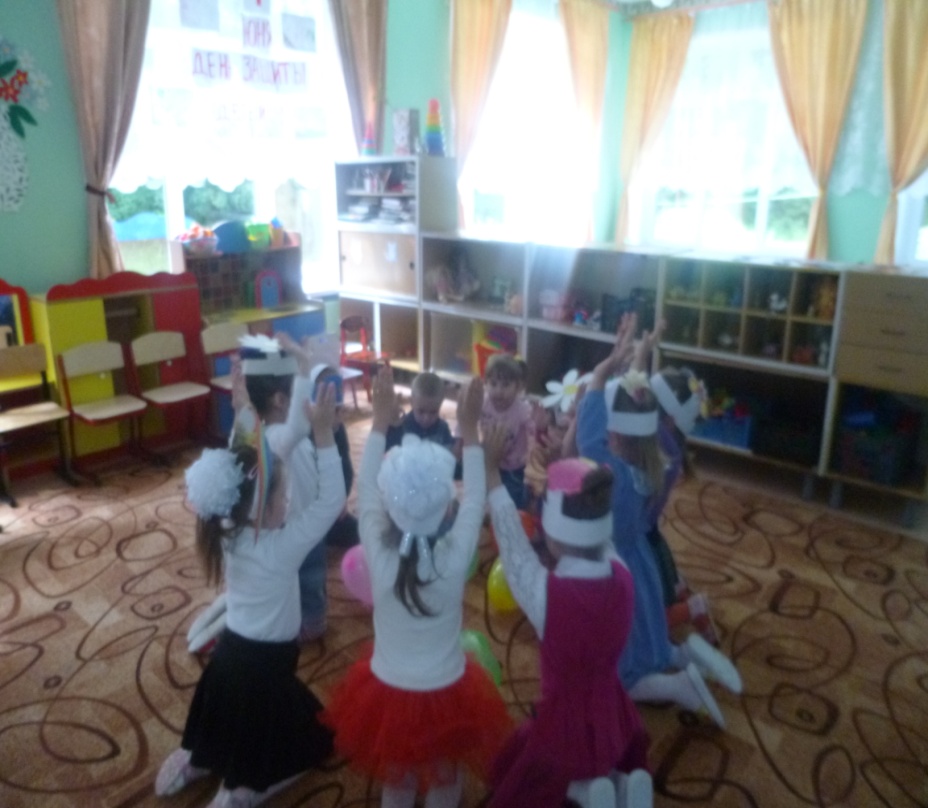 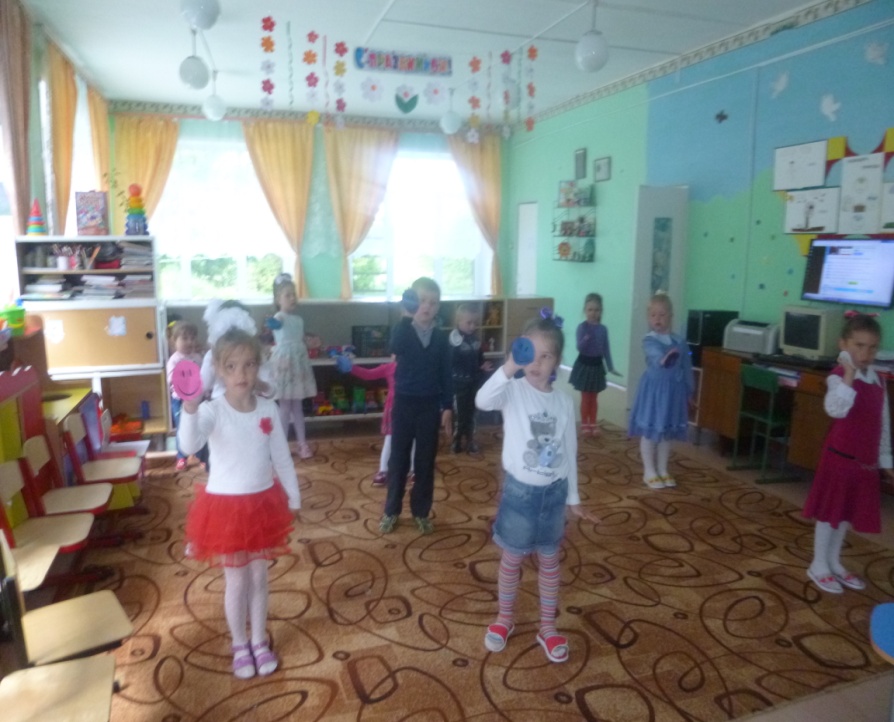 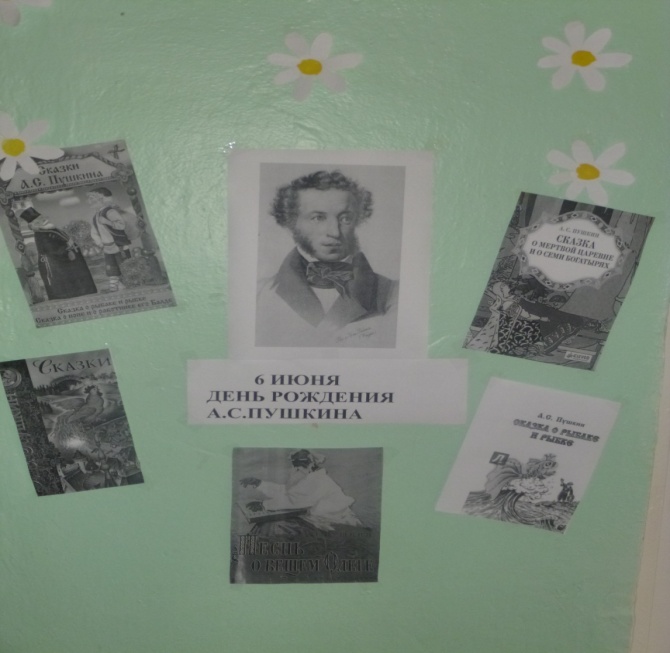 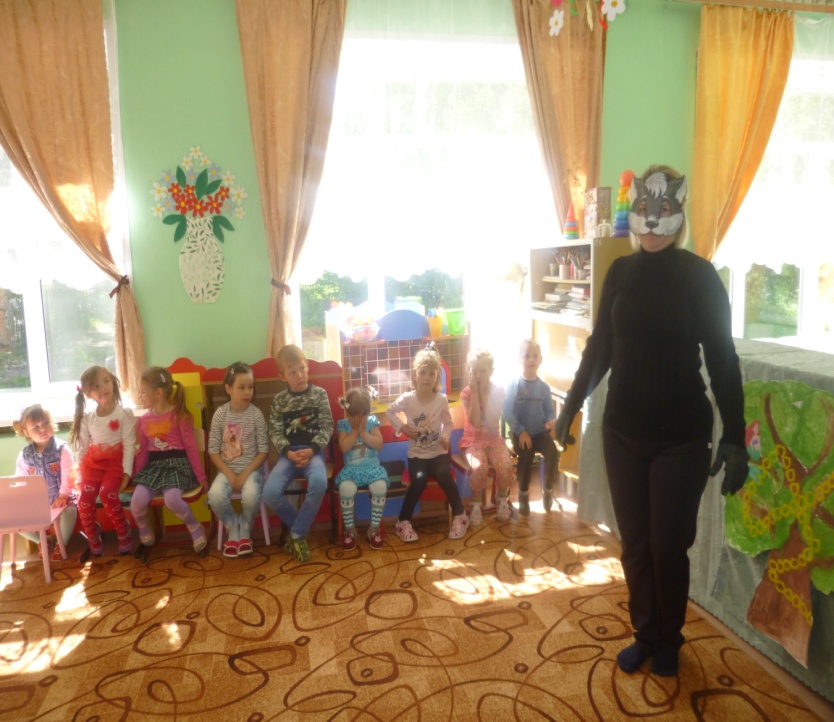 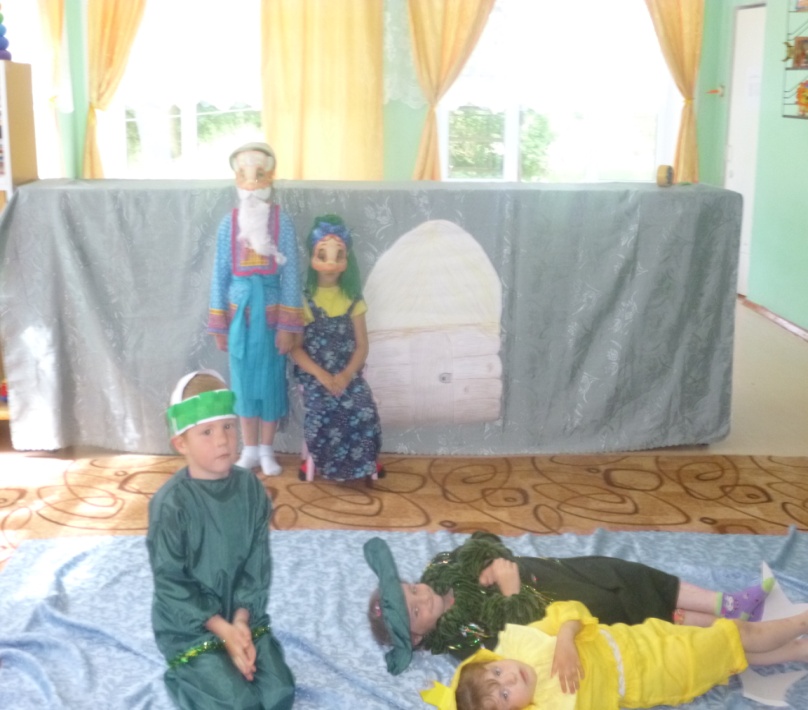 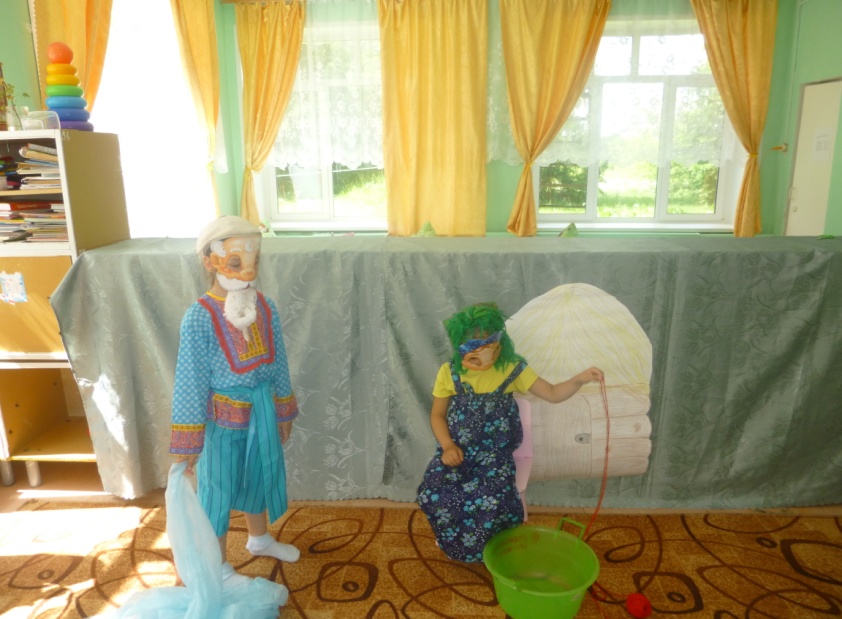 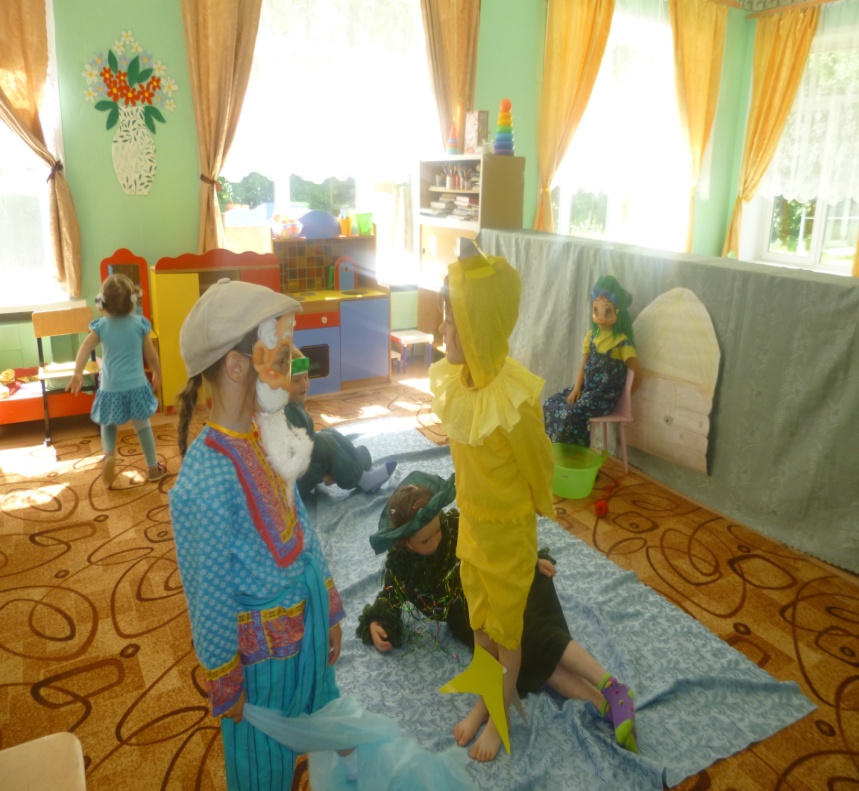 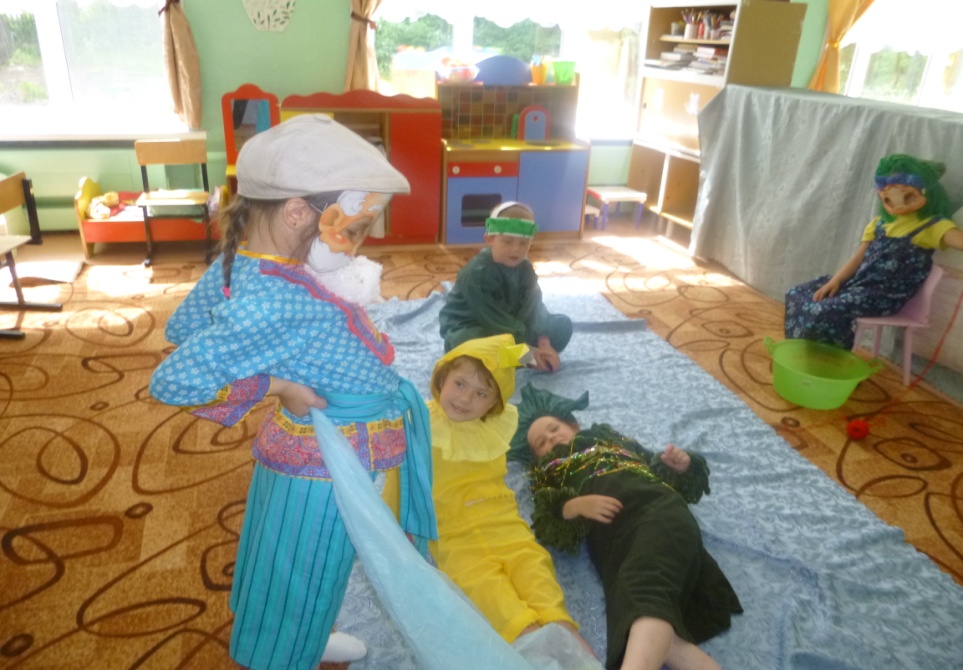 « Сказка о рыбаке и рыбке»
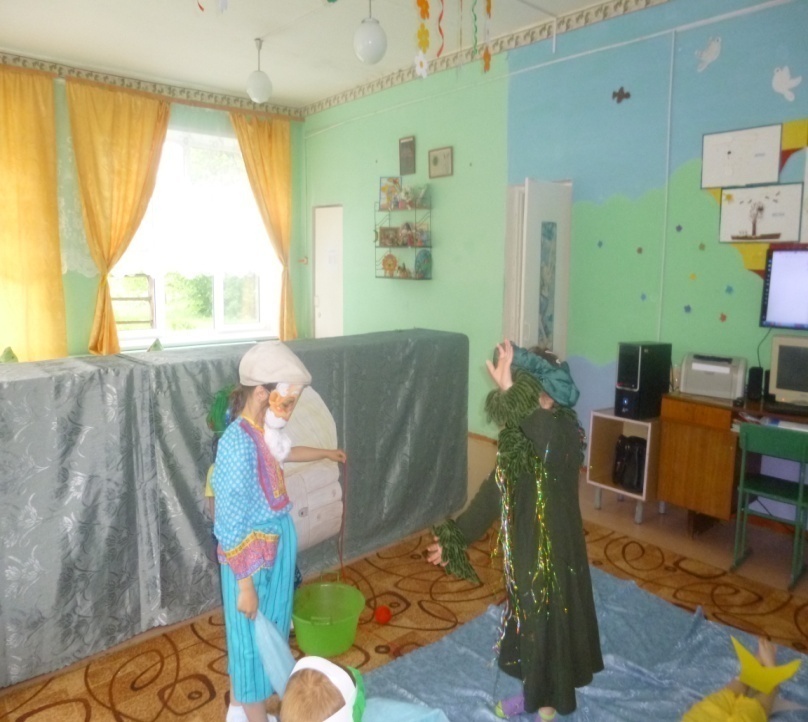 (Инсценировка сказки)
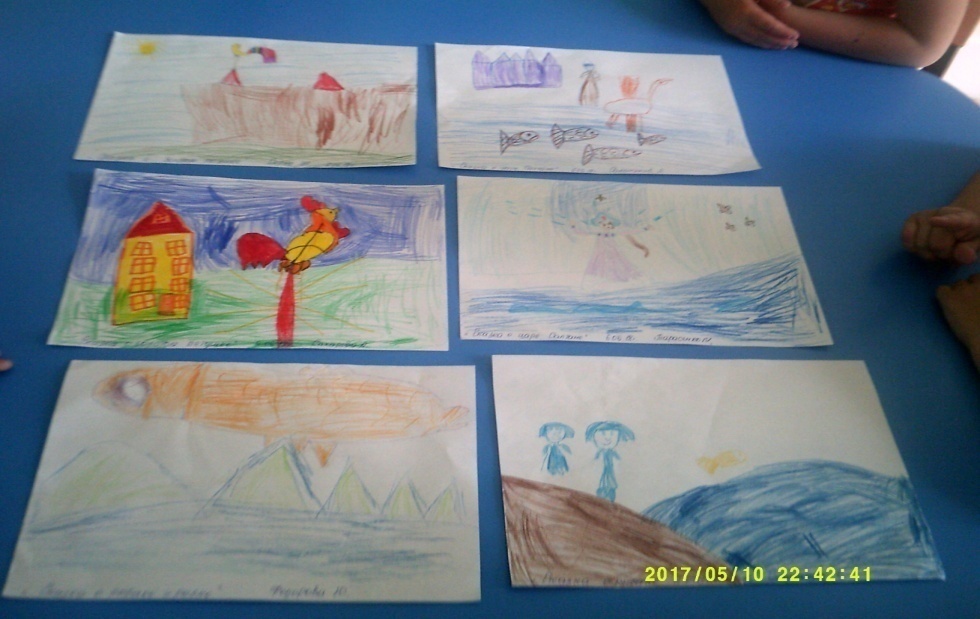 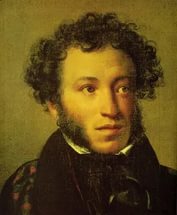 Это Пушкин -это чудо.
Это прелесть без конца.
В нашей жизни вечно будут
Этих сказок голоса
Сколько сказок у поэта?
Их немного и немало.
Но все Пушкинские – наше вечное начало.
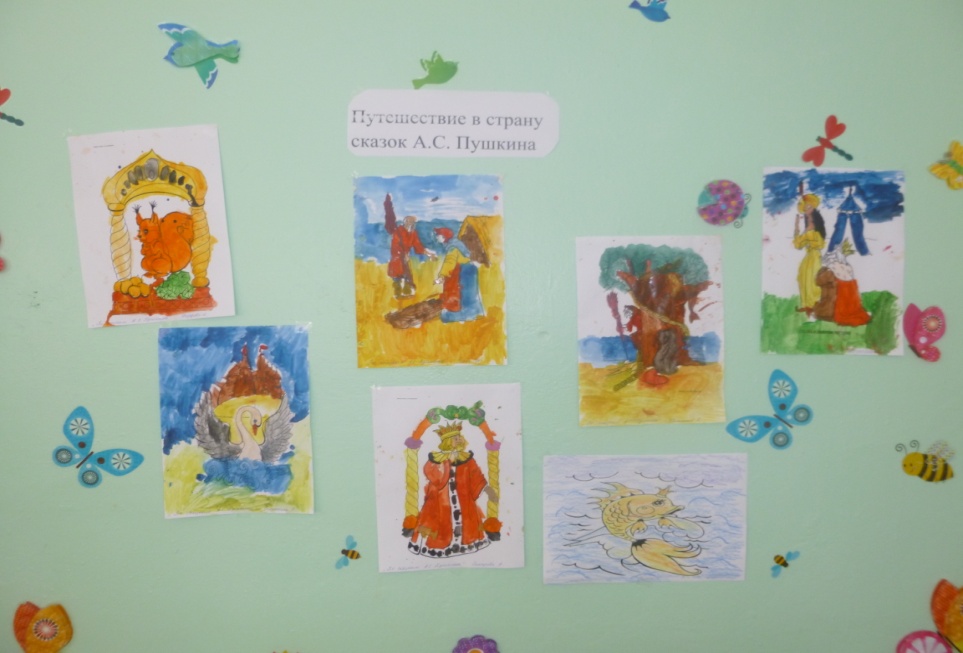 В стране правил дорожного движения.
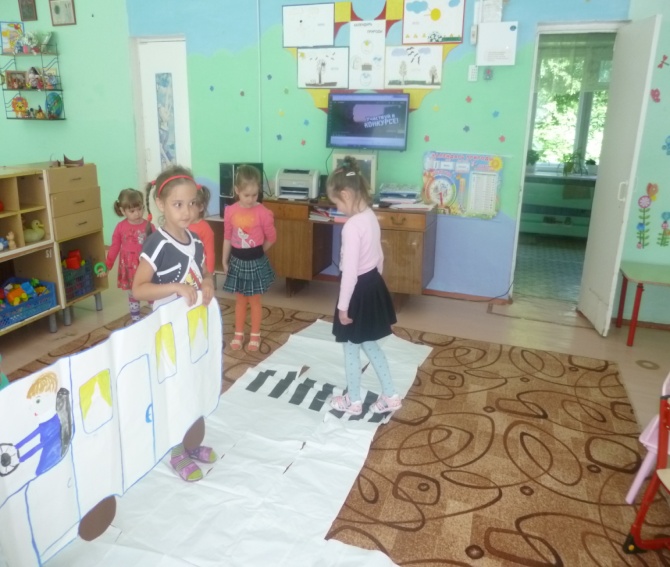 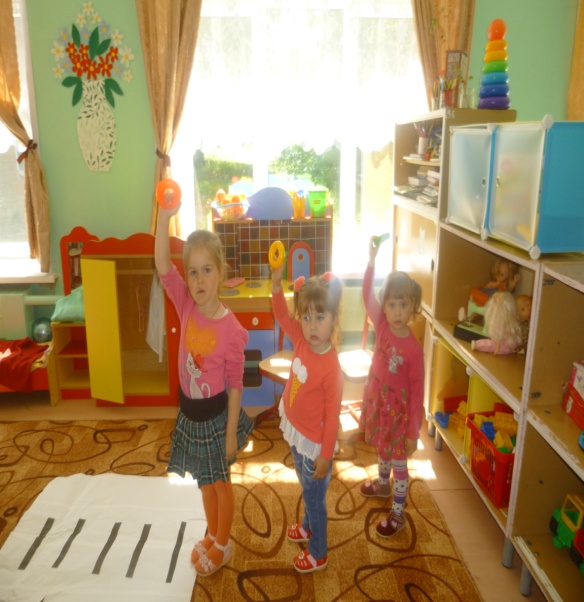 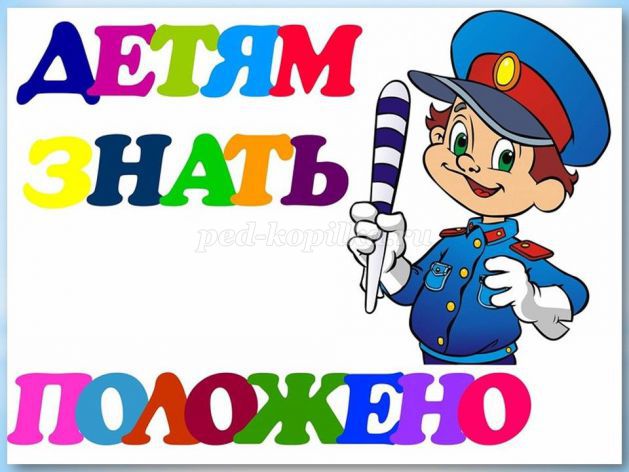 Знает каждый из детей,Нету правила мудрей:«Правила дорожныеСоблюдать положено!»
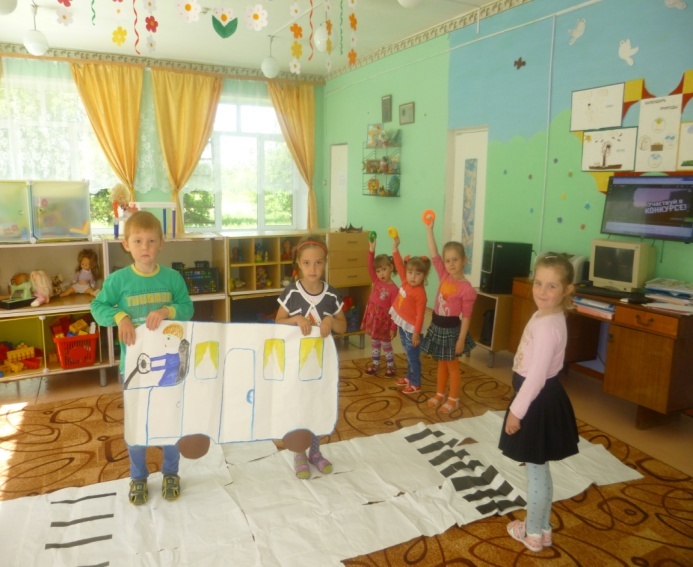 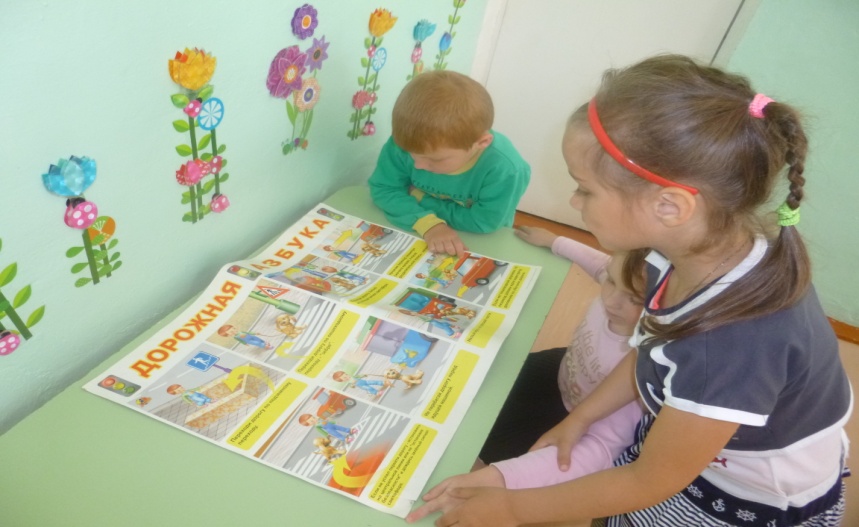 Наши развлечения
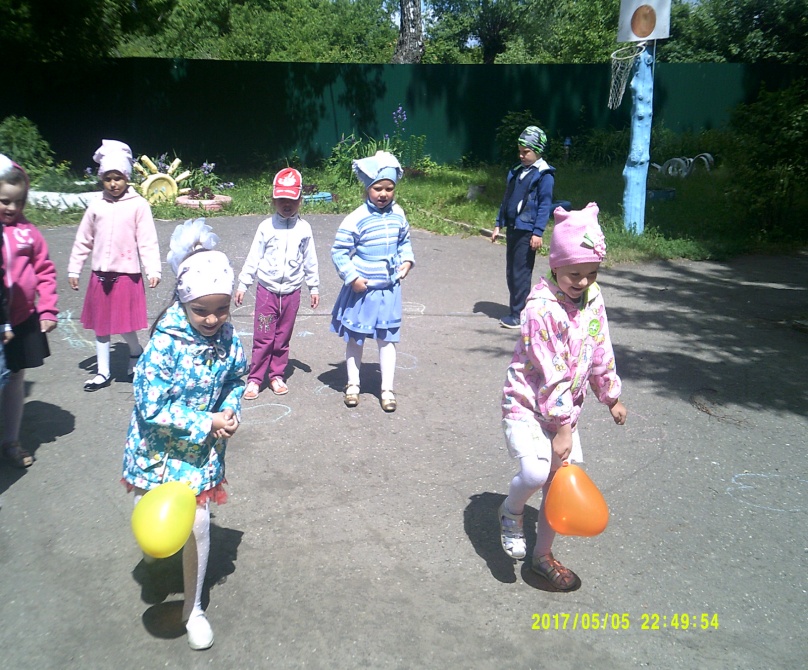 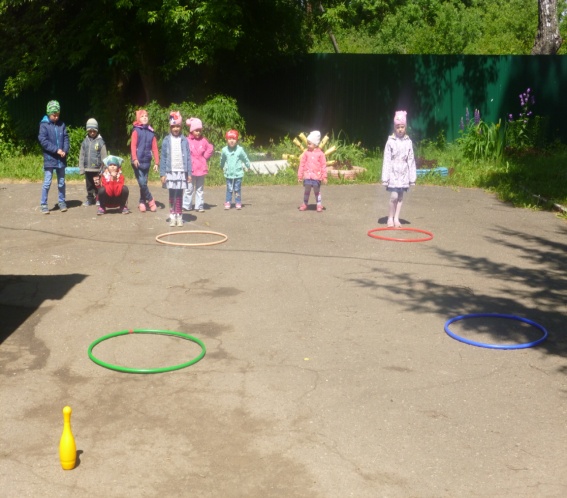 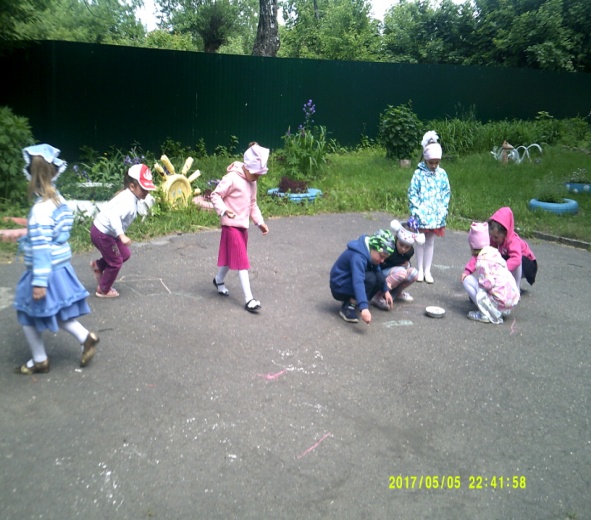 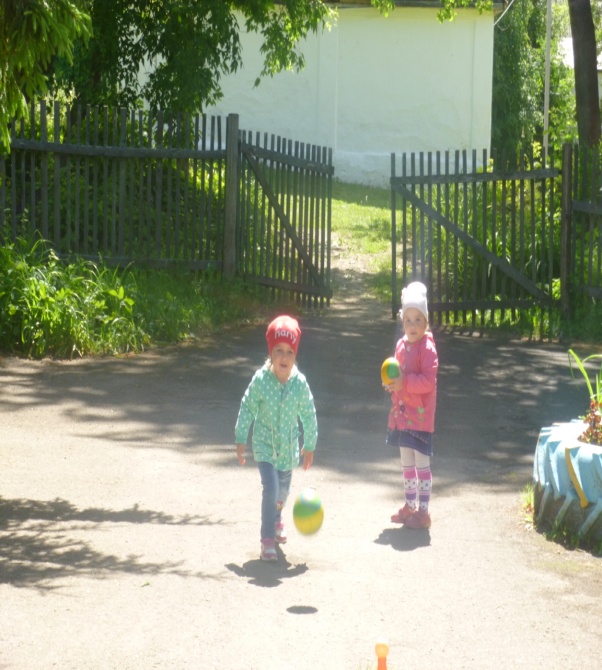 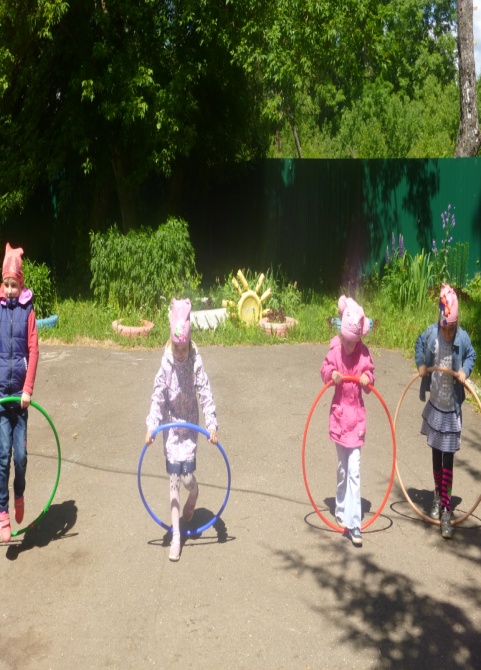 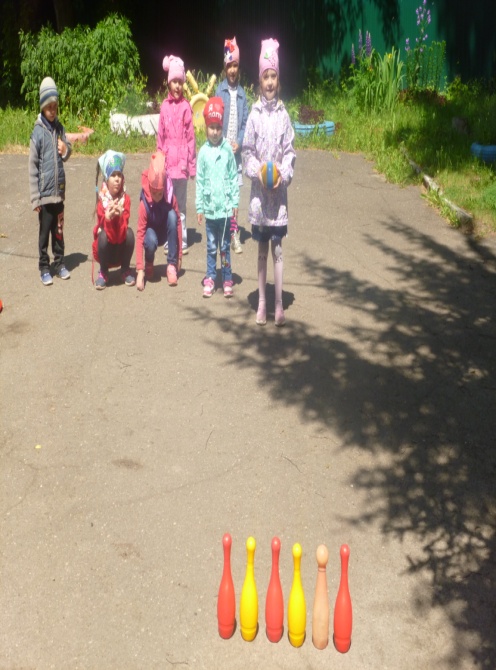 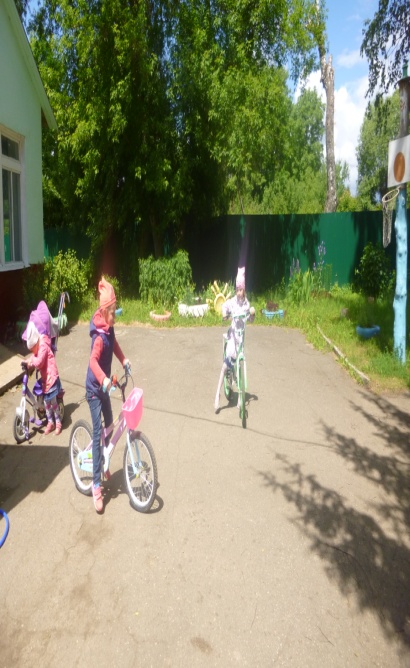 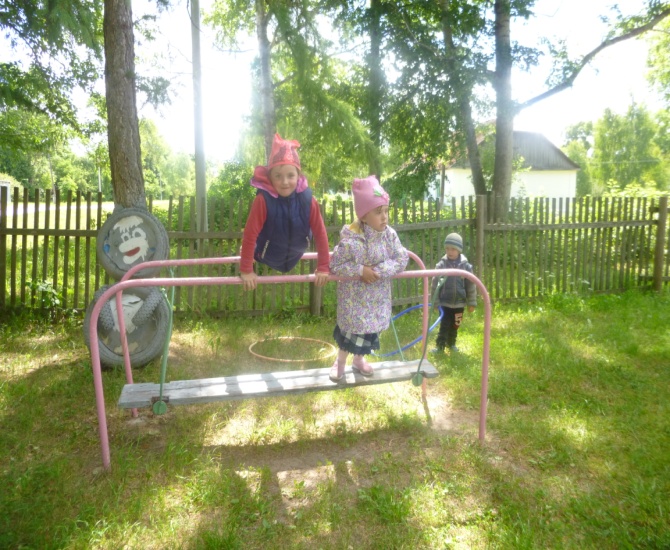 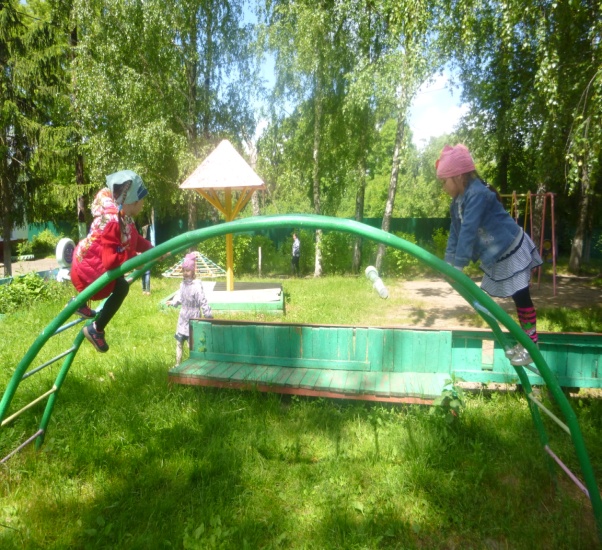 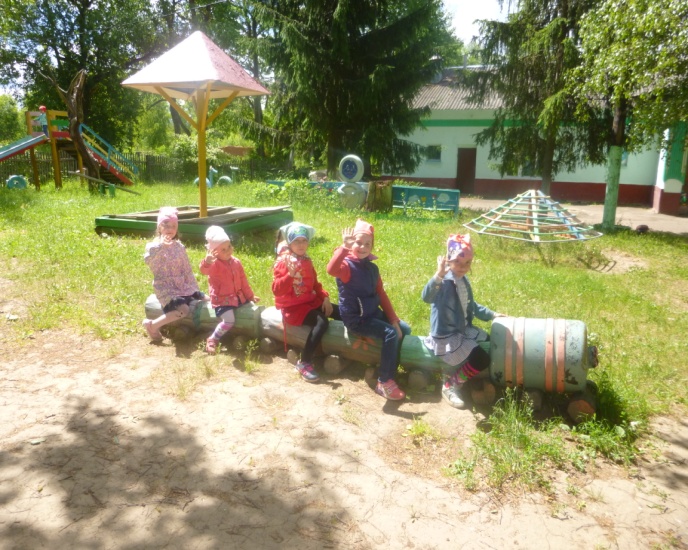 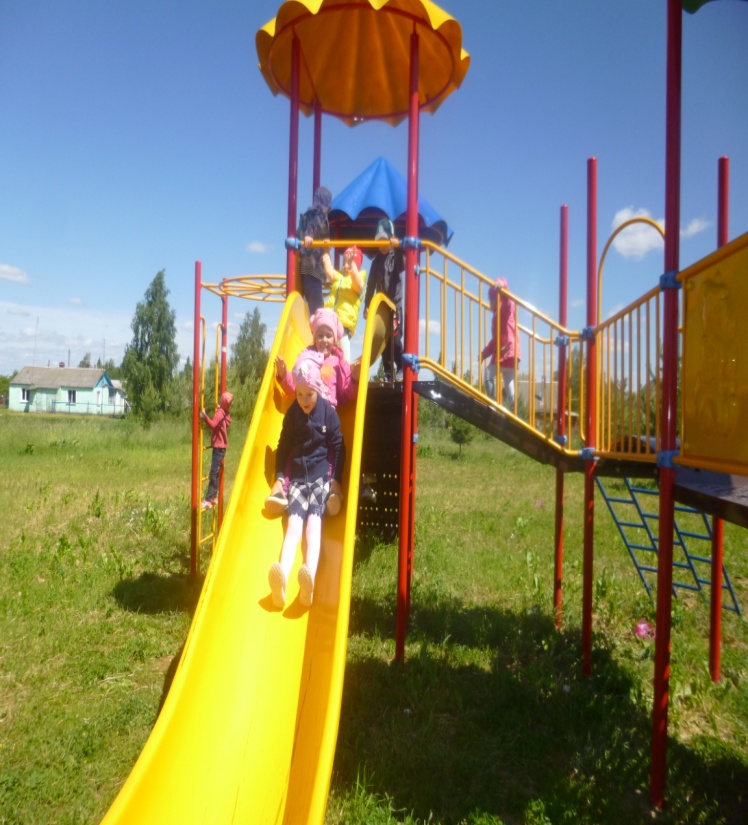 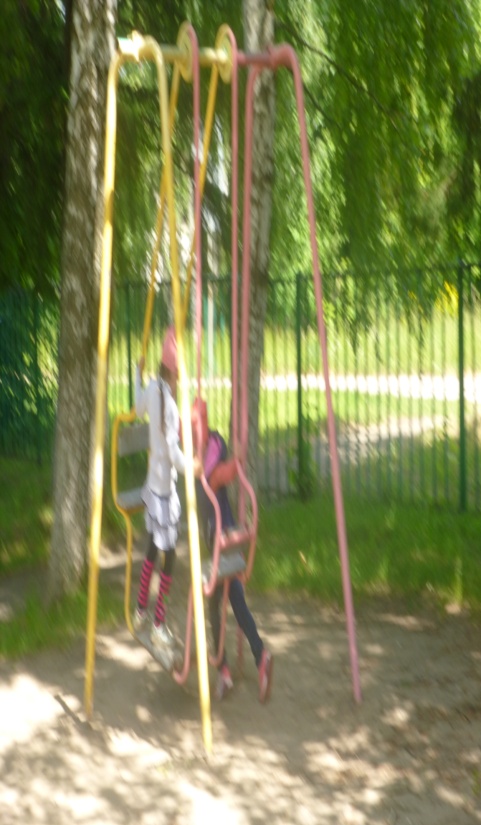 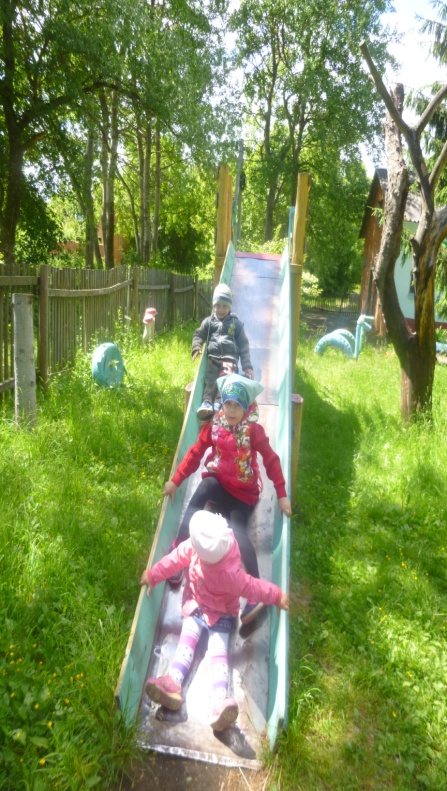 Природа и дети
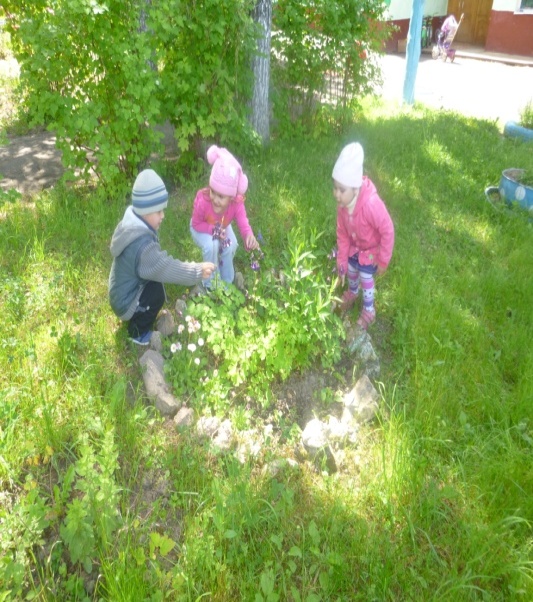 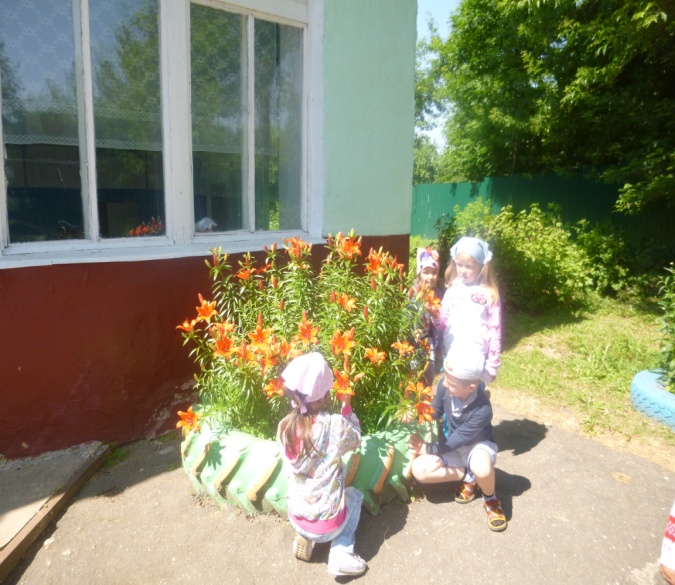 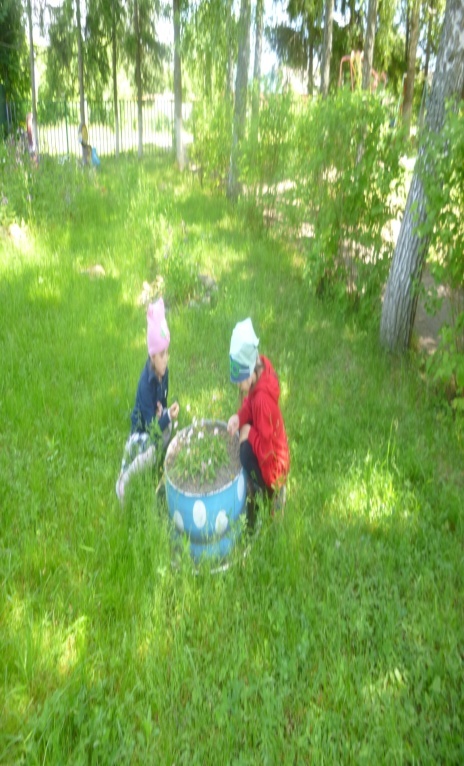 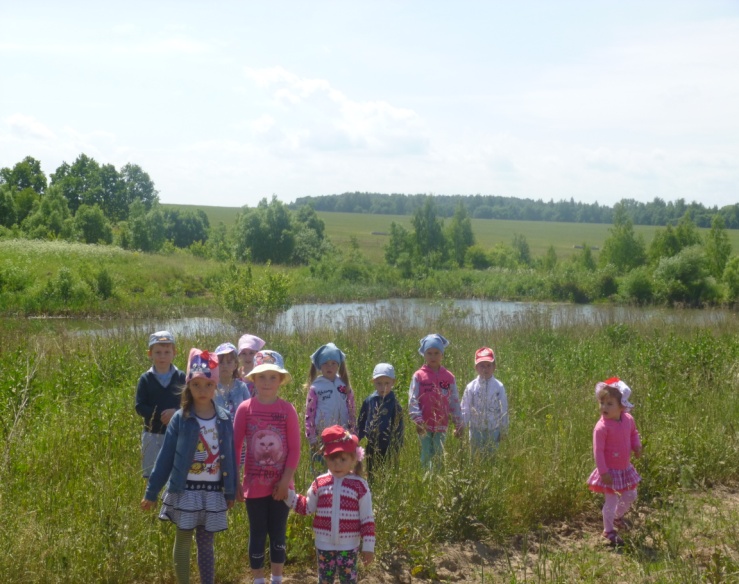 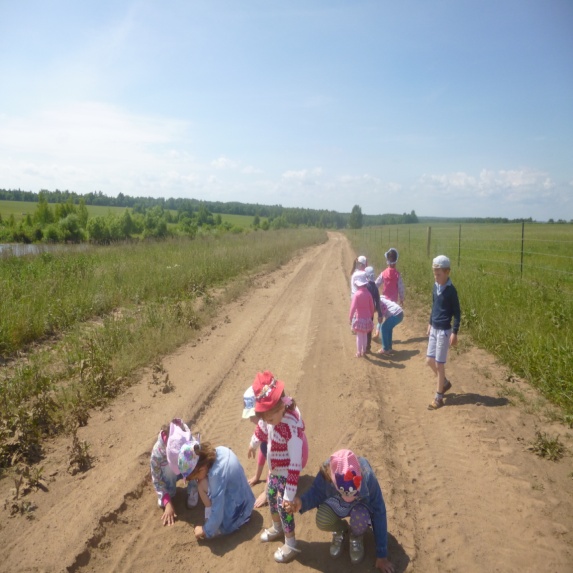 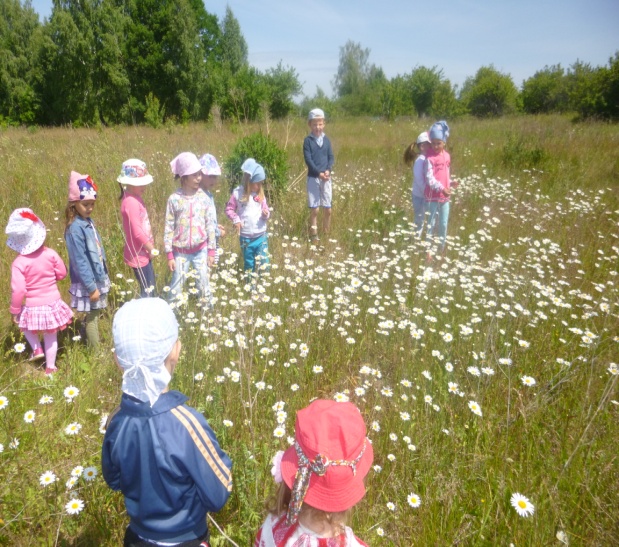 Наши игры
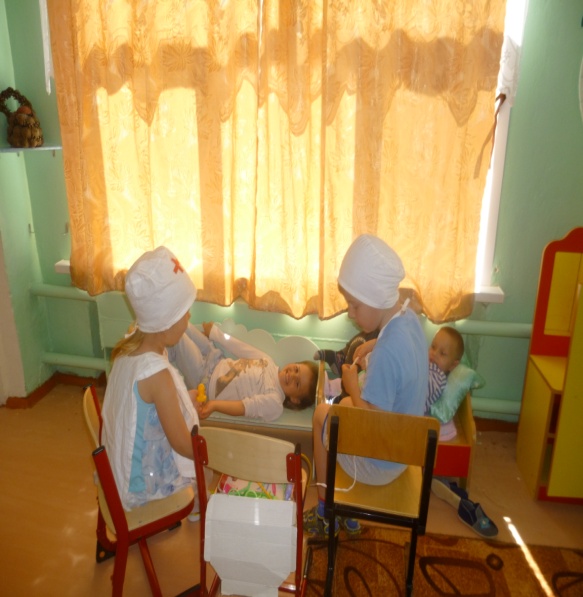 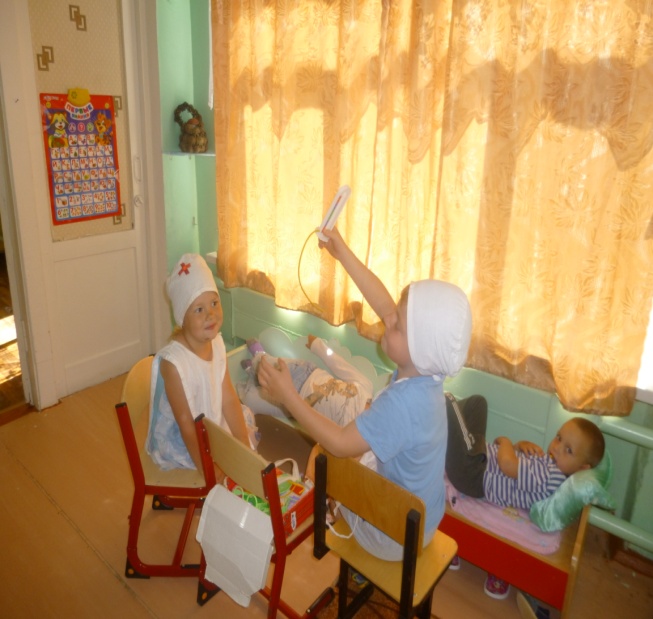 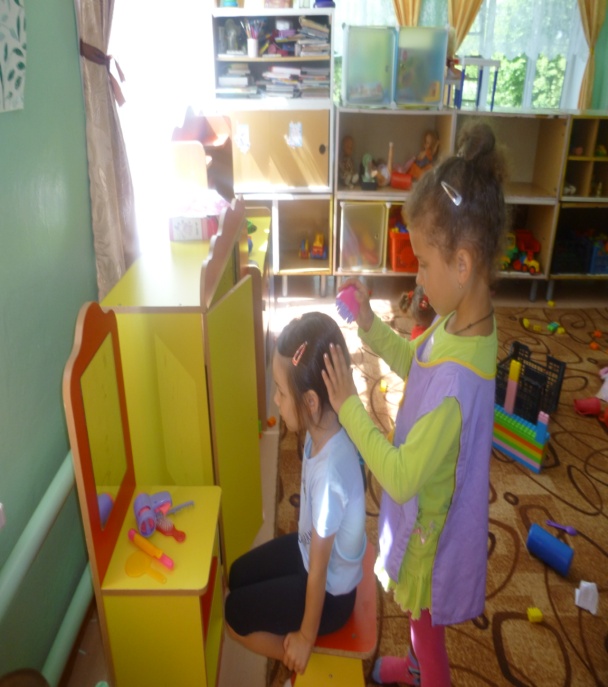 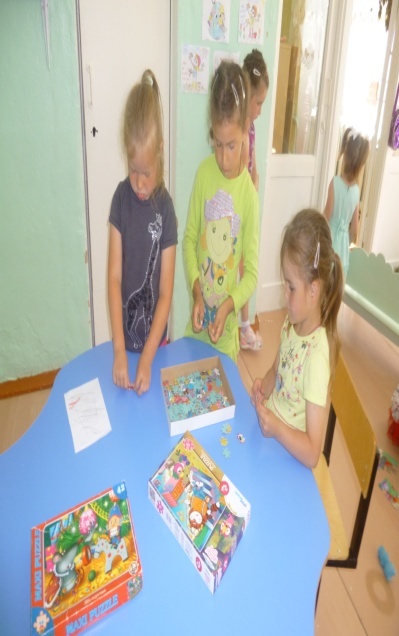 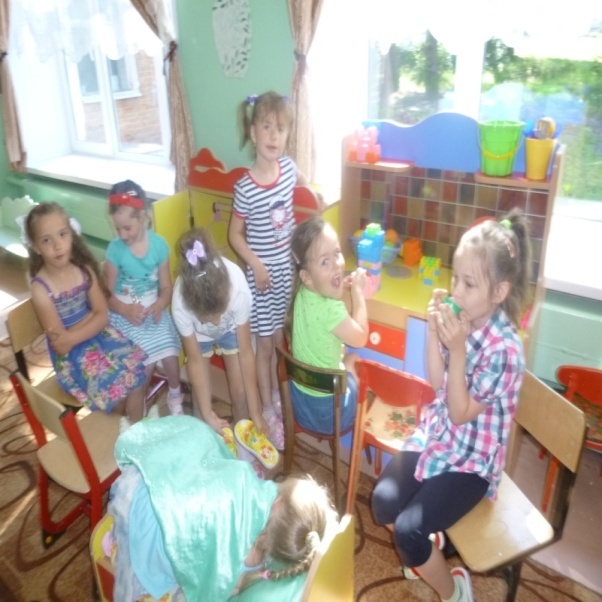 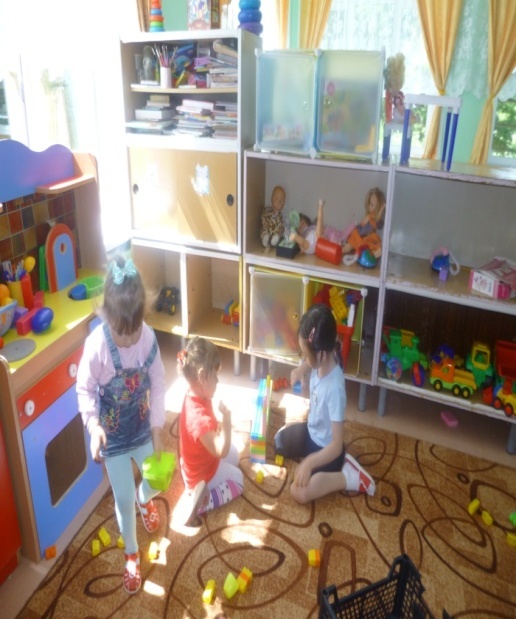 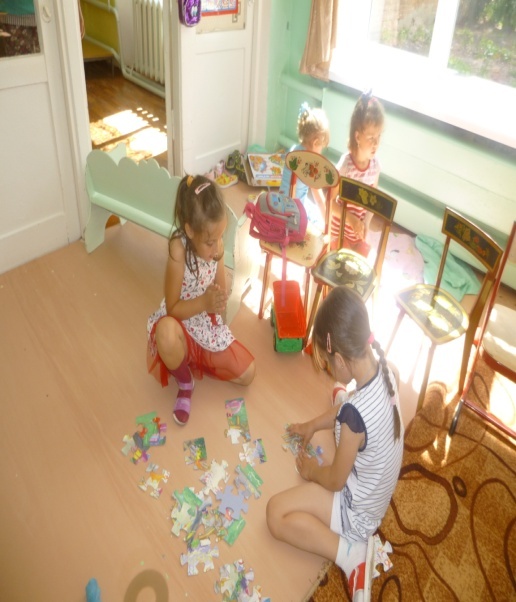 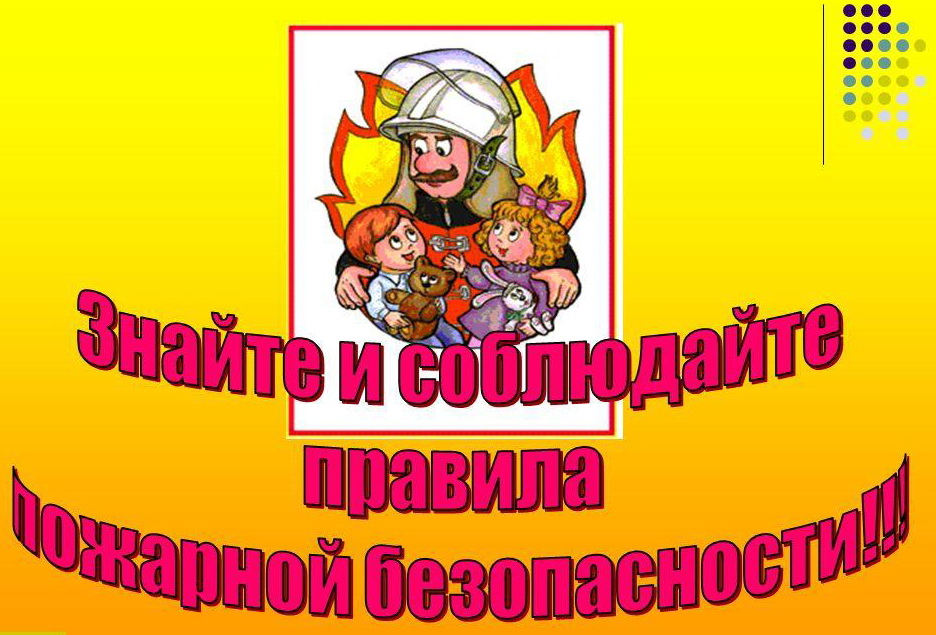 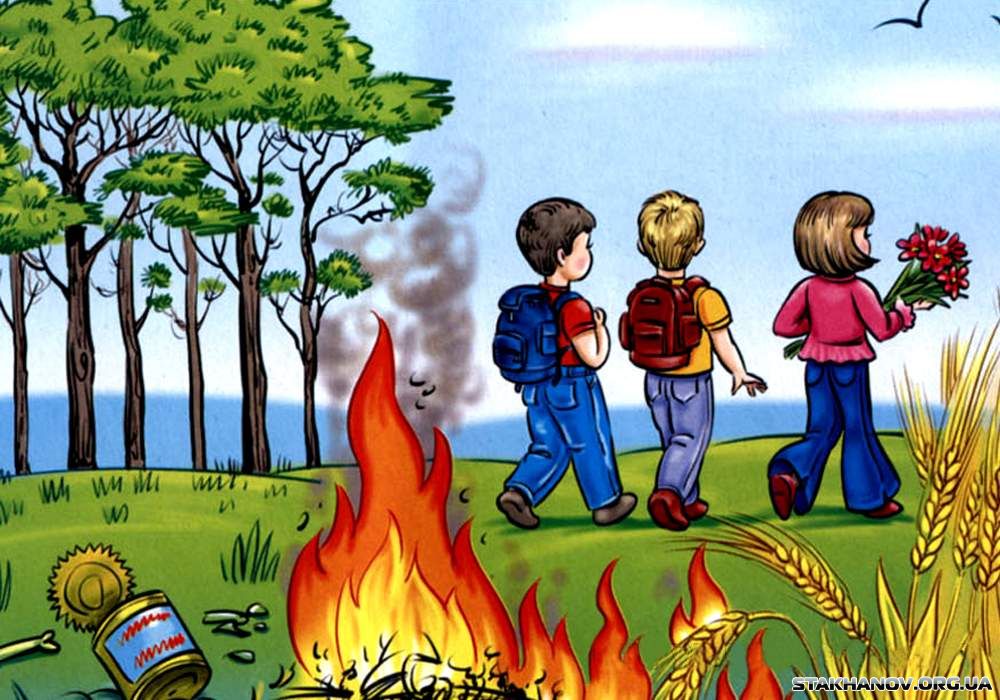 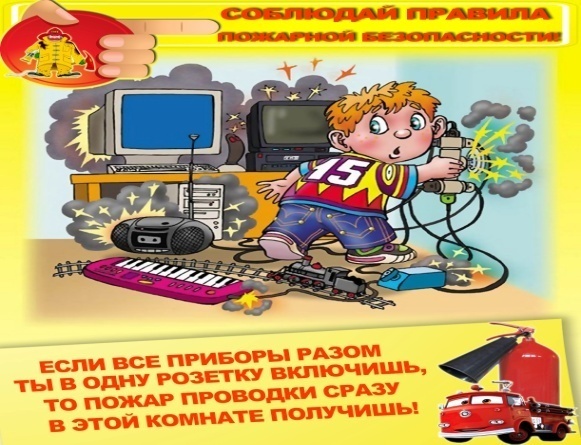 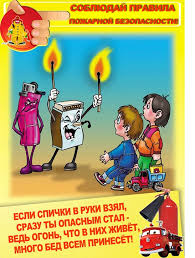 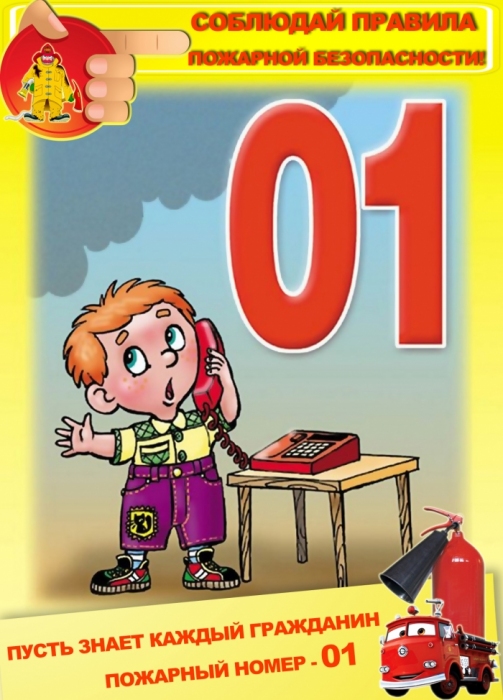 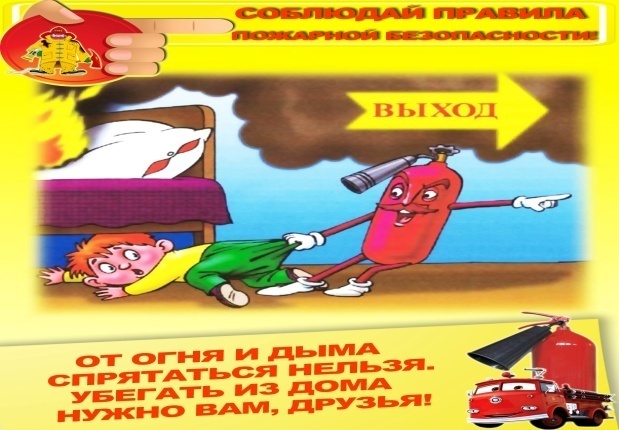 Тематический досуг по правилам пожарной безопасности « В гостях у бабушки-лесовихи»
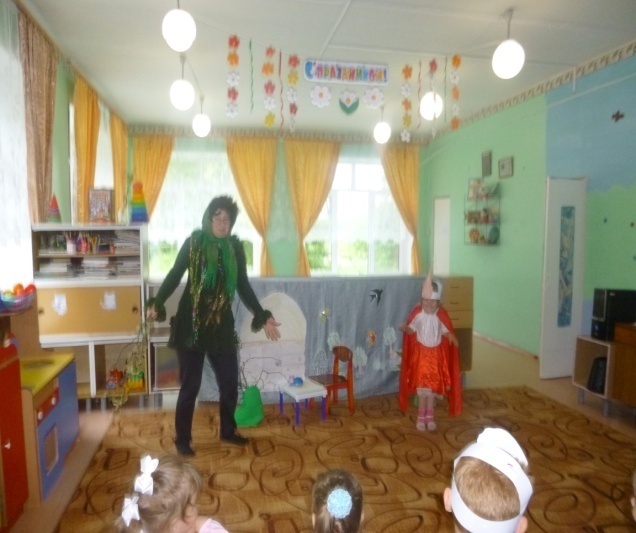 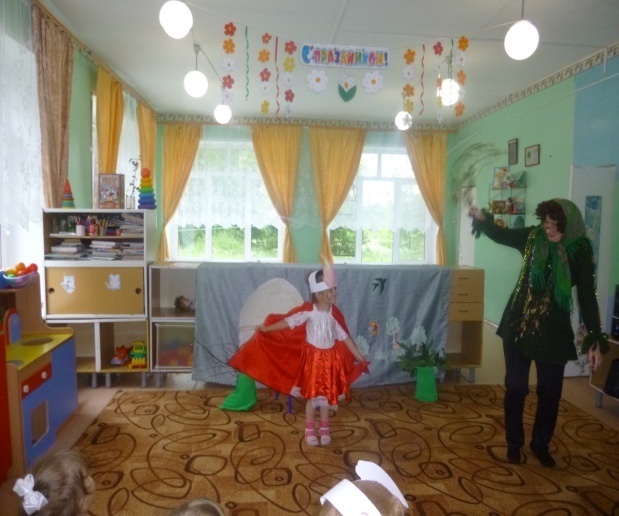 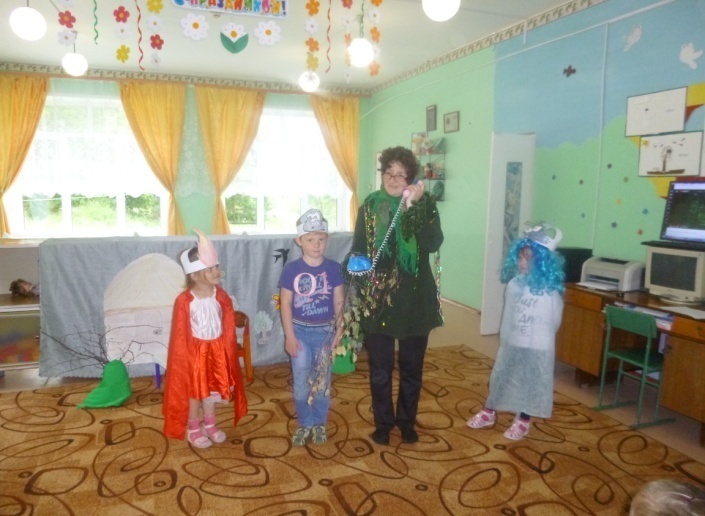 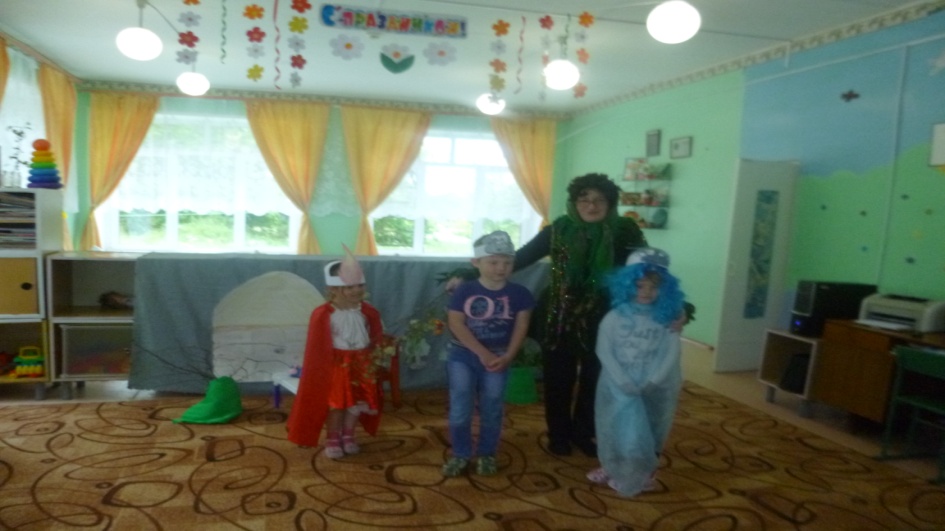 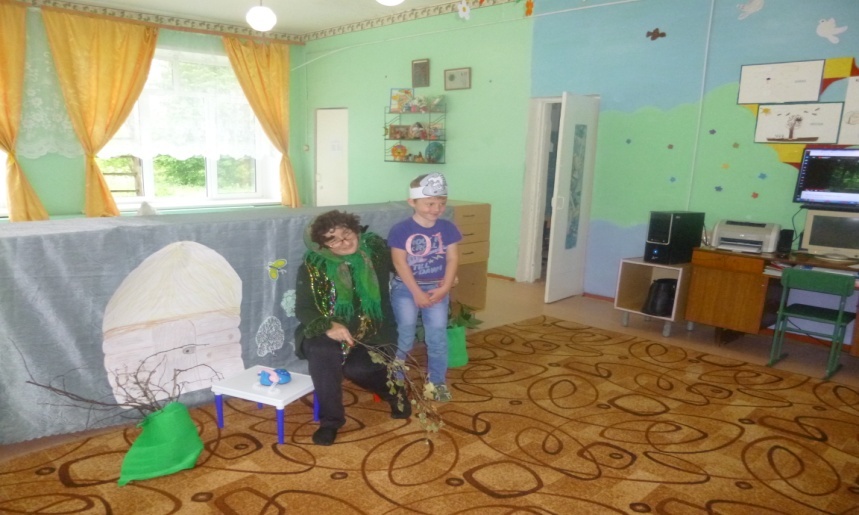 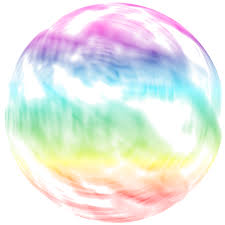 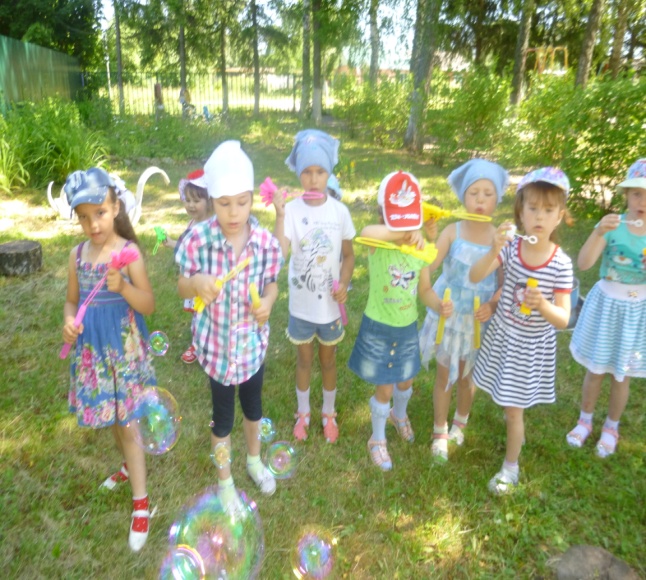 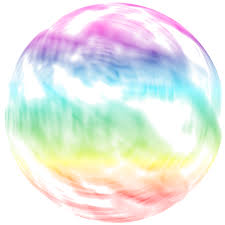 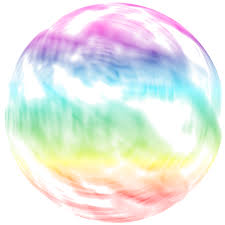 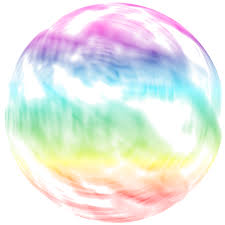 Как же весело нам летом,в небо только посмотри-там сияют разным цветоммыльной пены пузыри!
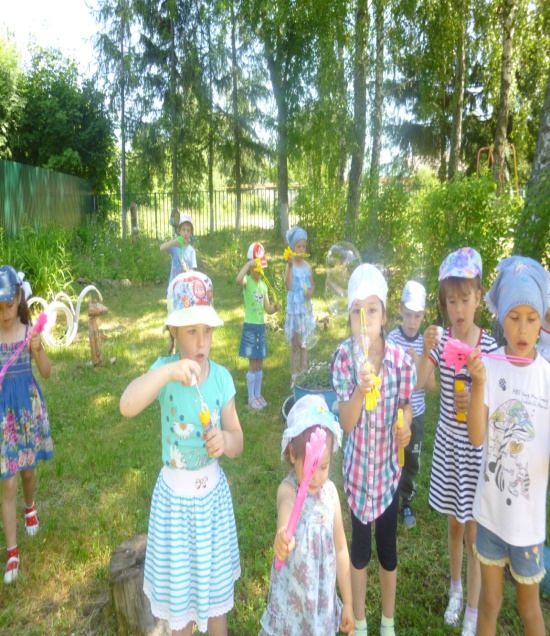 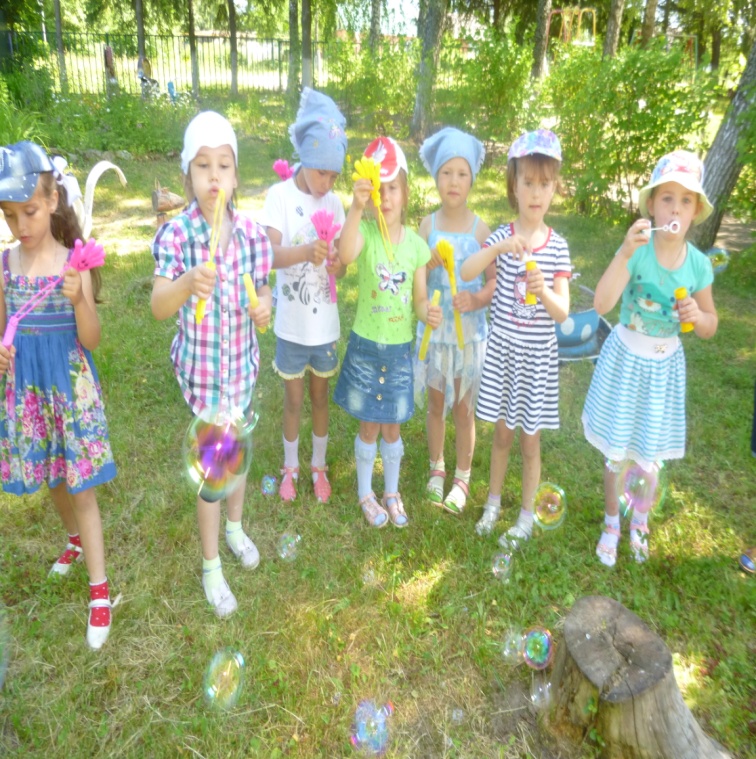 Как красивы – посмотри! –Мыльные пузыри.Стайкой по ветру летятИ на солнышке блестят.Взяли краски у зариЭти чудо-пузыри!
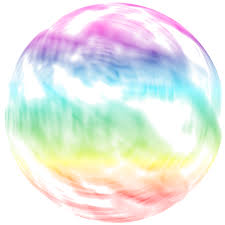 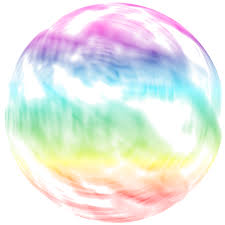 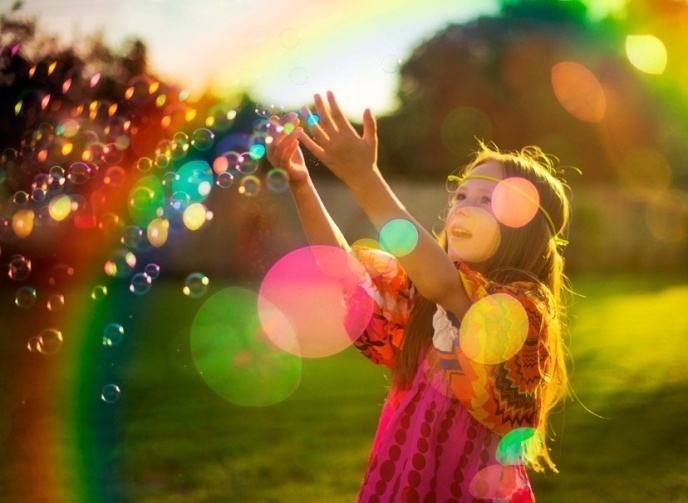 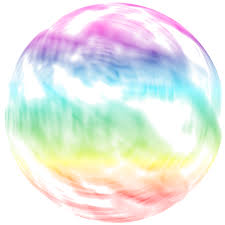 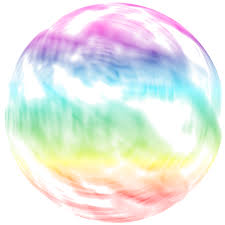 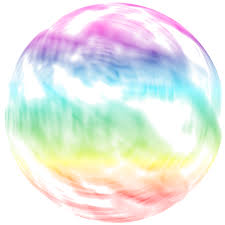 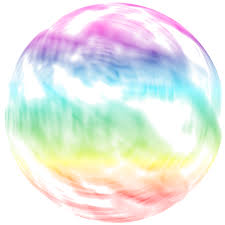 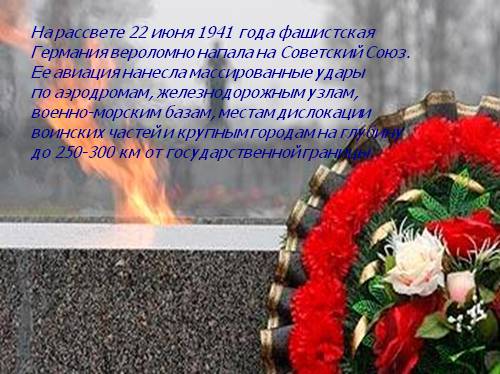 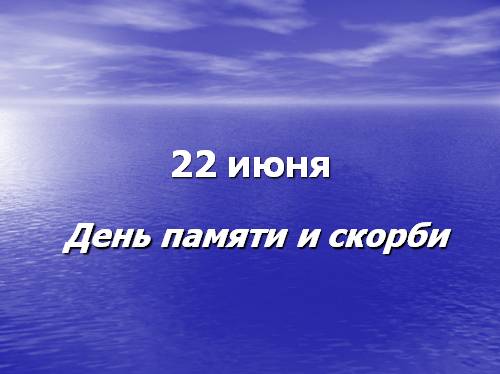 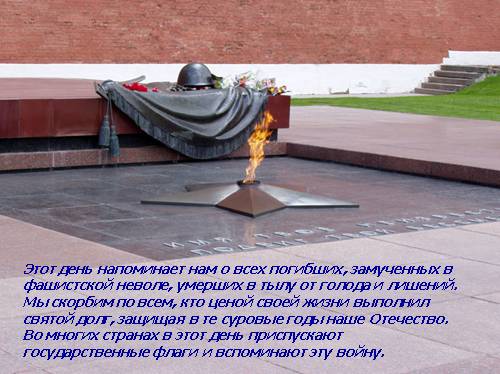 Тот самый длинный день в году 
С его безоблачной погодой
 Нам выдал общую беду
 на всех, на все четыре года. 
Она такой вдавила след
 И стольких наземь положила, 
Что двадцать лет и тридцать лет Живым не верится, что живы.
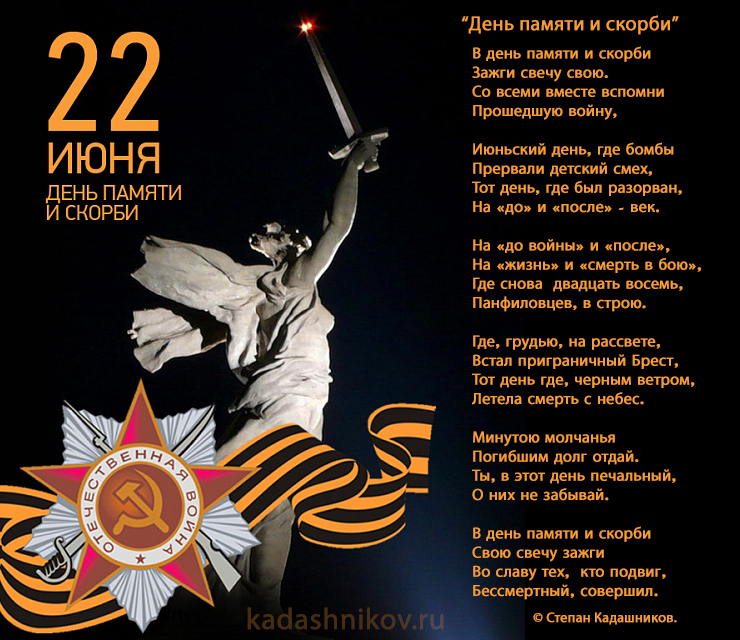 МЫ ПОМНИМ,МЫ ГОРДИМСЯ.
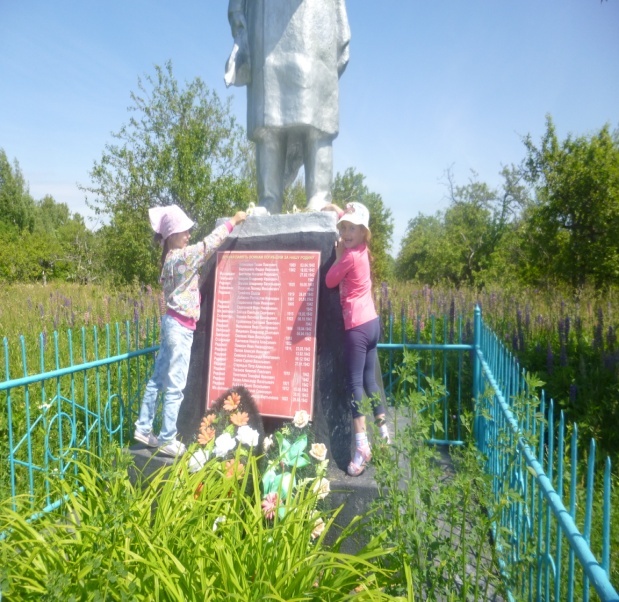 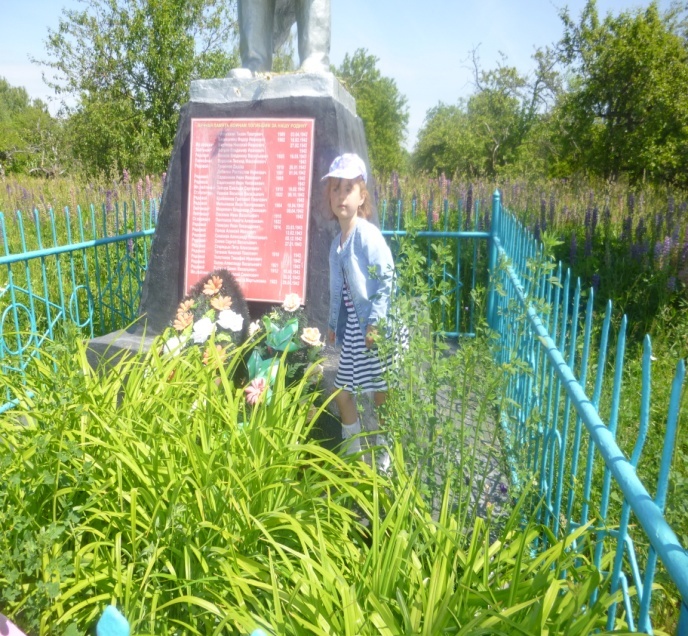 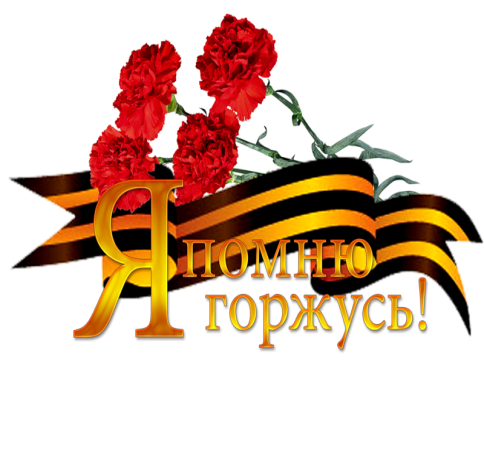 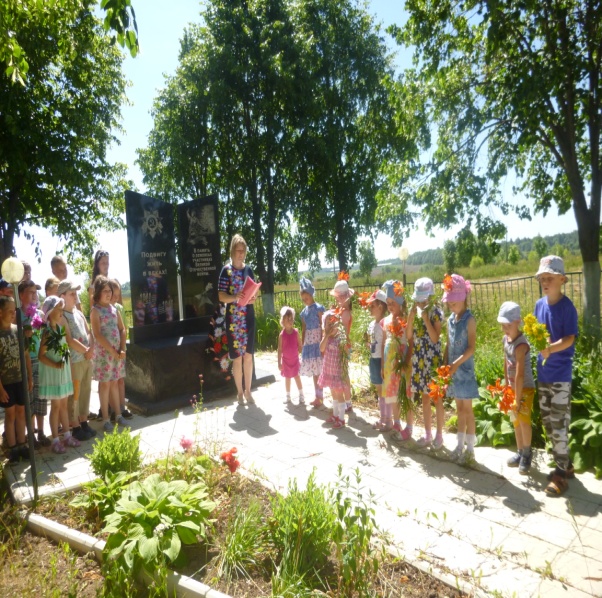 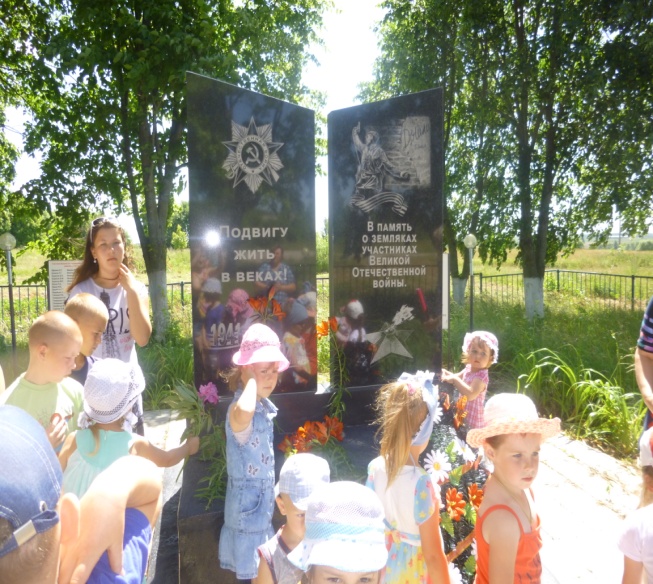 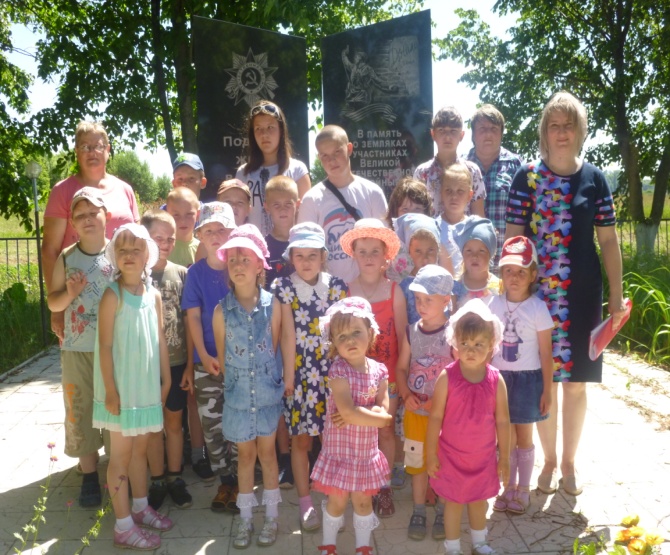 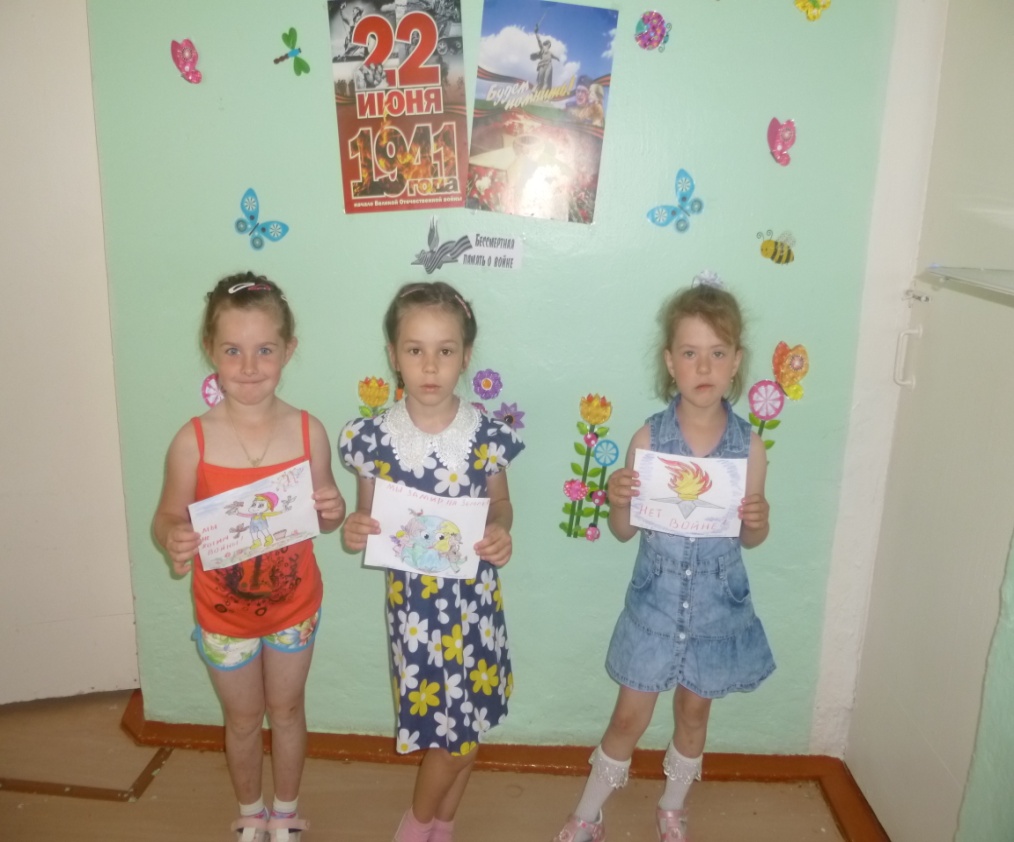 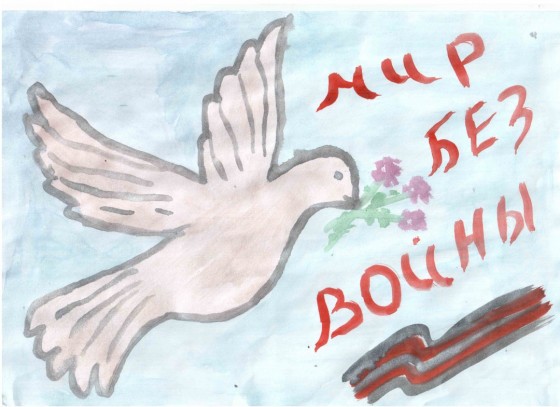 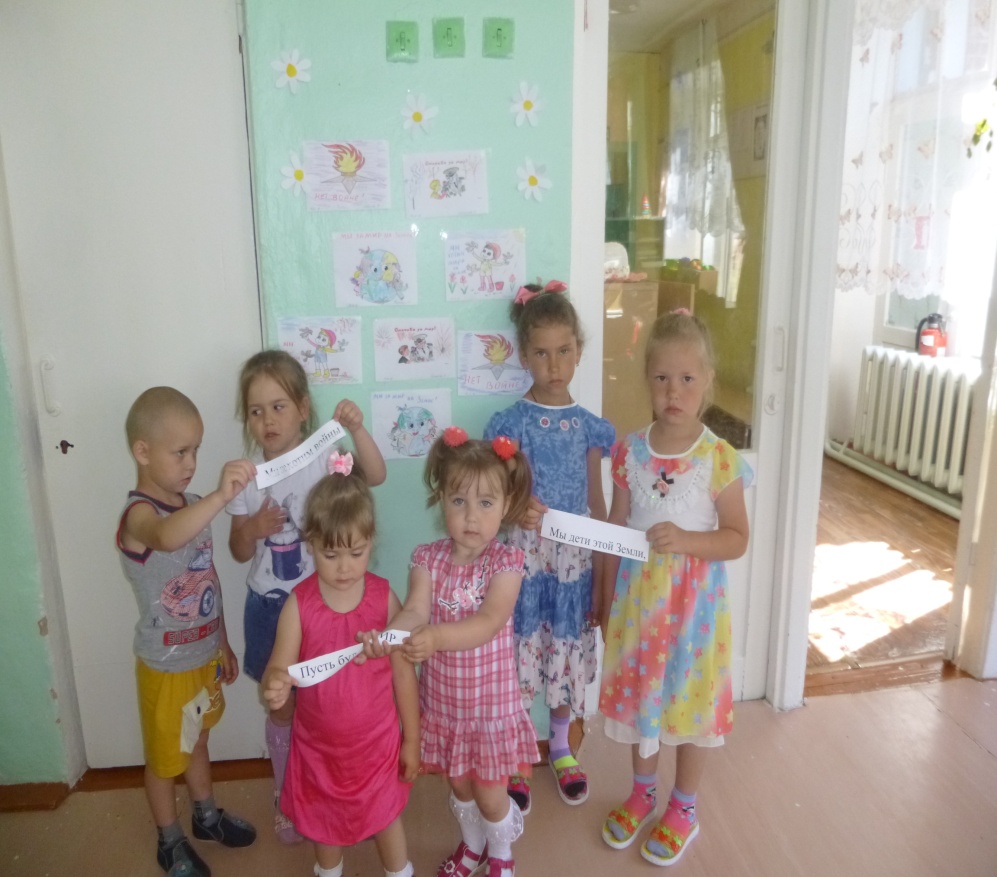 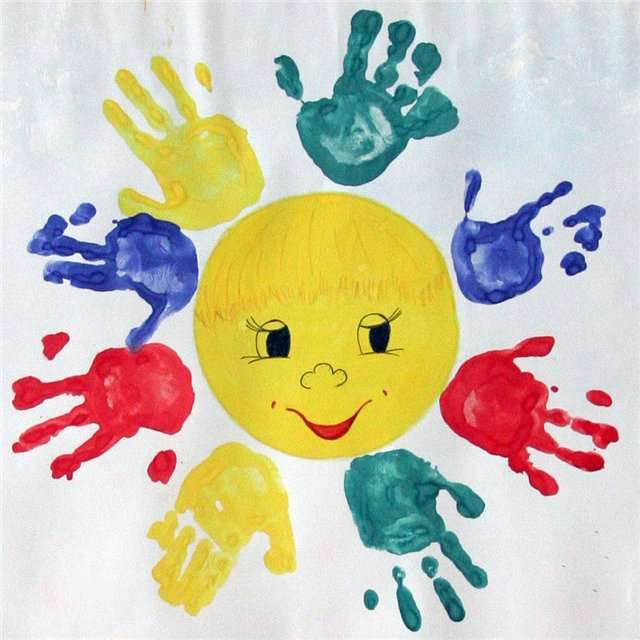 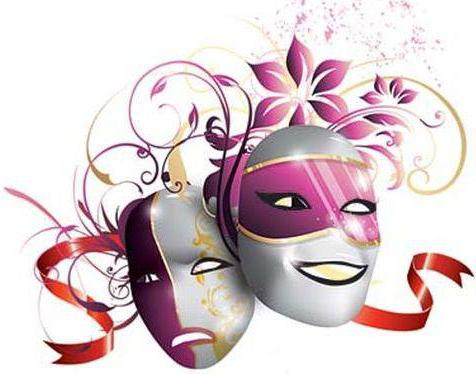 Театр в детском саду – возможность развития творческих способностей и инициативности у детей дошкольного возраста.
ВОЗМОЖНОСТИ ТЕАТРАЛИЗОВАННОЙ ДЕЯТЕЛЬНОСТИ ДЛЯ РАЗВИТИЯ ДЕТСКОГО ТВОРЧЕСТВА И ИНИЦИАТИВЫ: дает возможность выразить индивидуальность, показать личностные качества. помогает застенчивым и малоактивным детям преодолеть свои волнения, страх; способствует самовыражению и самореализации детей; развивает коммуникативные качества; учит детей замечать в окружающем мире интересные идеи, воплощать их, создавать художественный образ персонажа, развивает у детей творческое воображение, ассоциативное мышление, умение видеть необычное в обычном; дает возможность выразить свою индивидуальность, показать личностные качества; помогает сформировать у ребенка правильную модель поведения в современном мире.
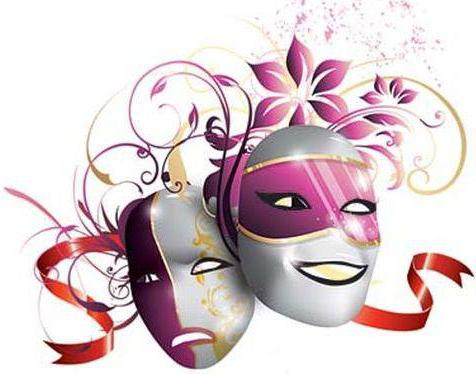 Пальчиковый и кукольный театр
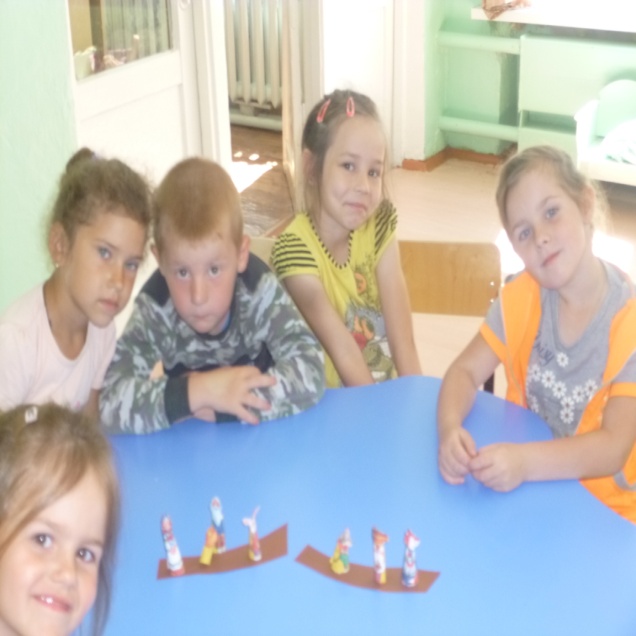 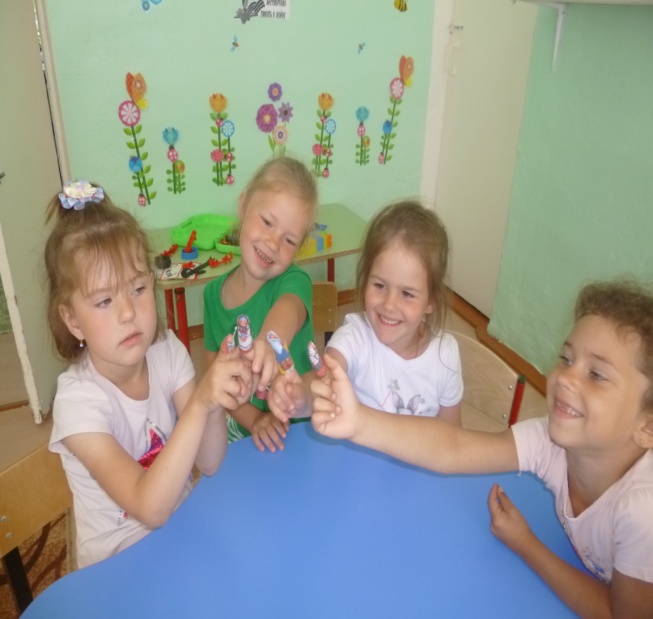 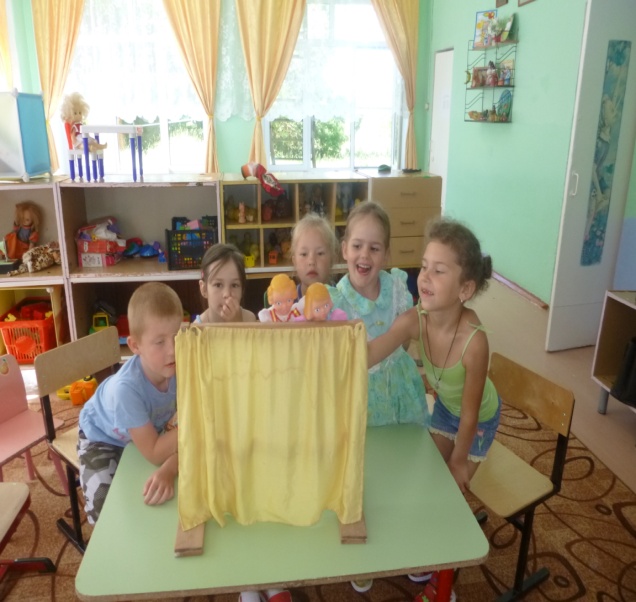 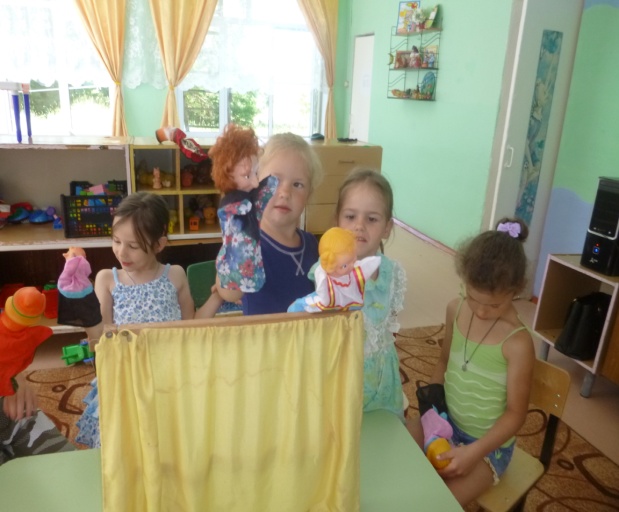 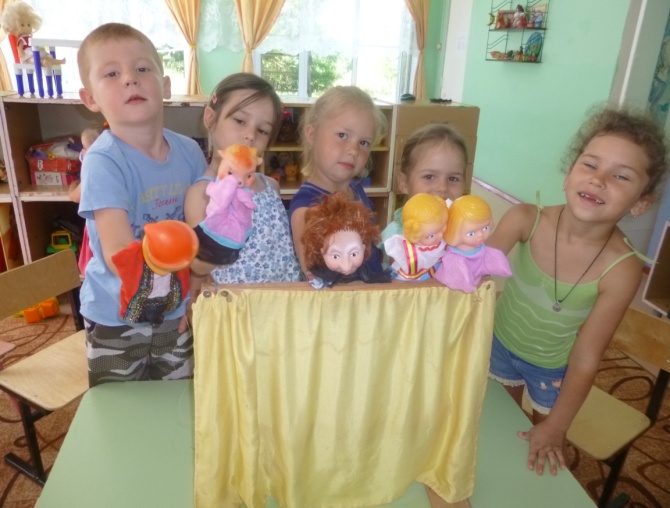 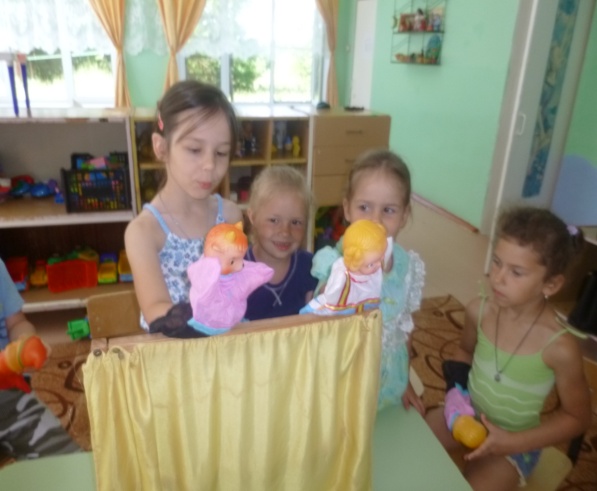 Театр с масками.(сказка «Три  медведя»)
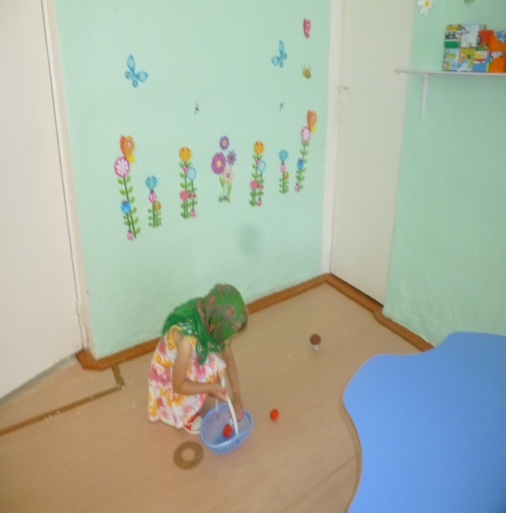 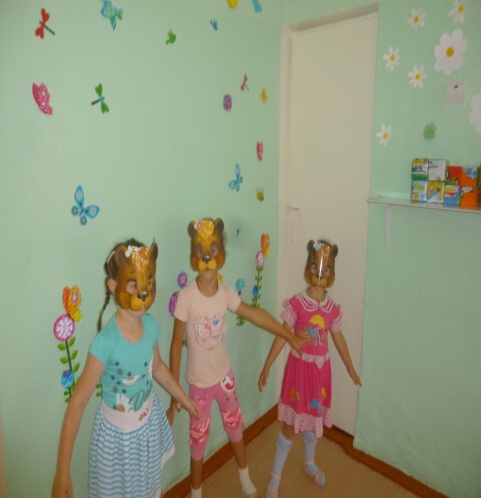 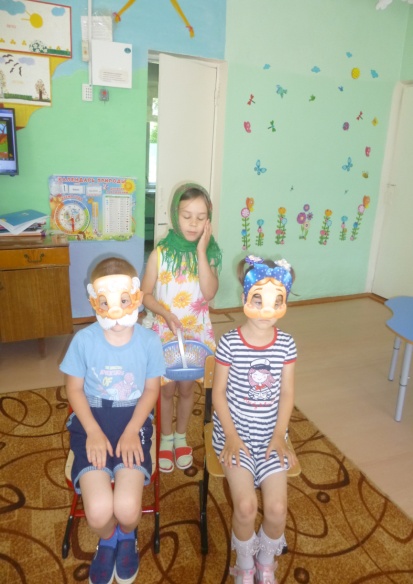 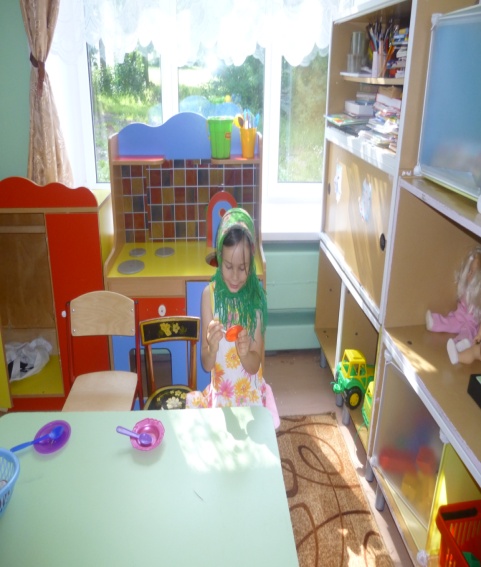 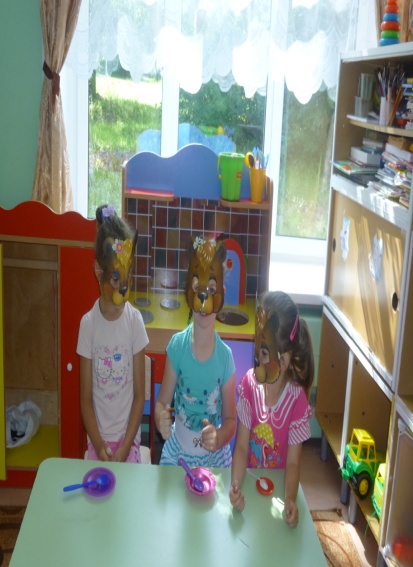 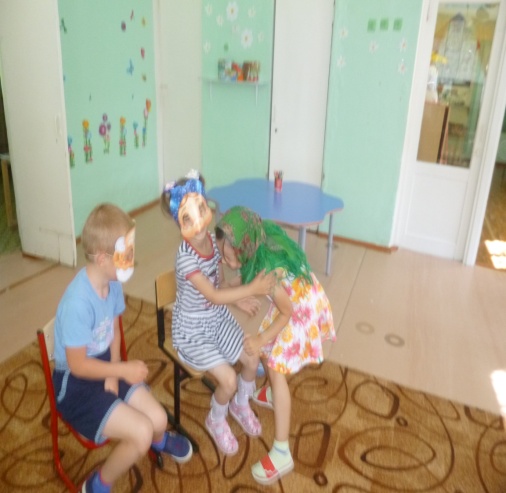 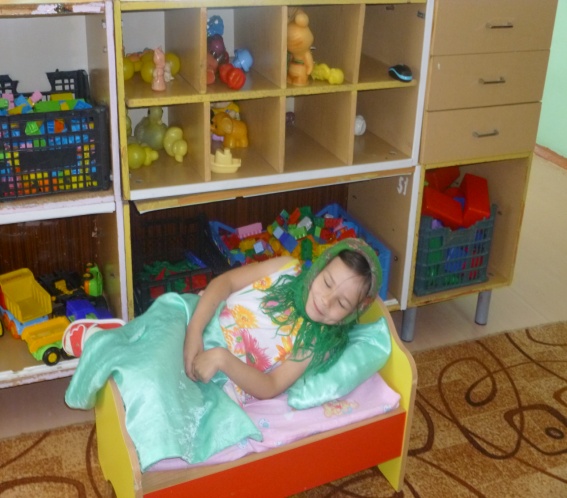 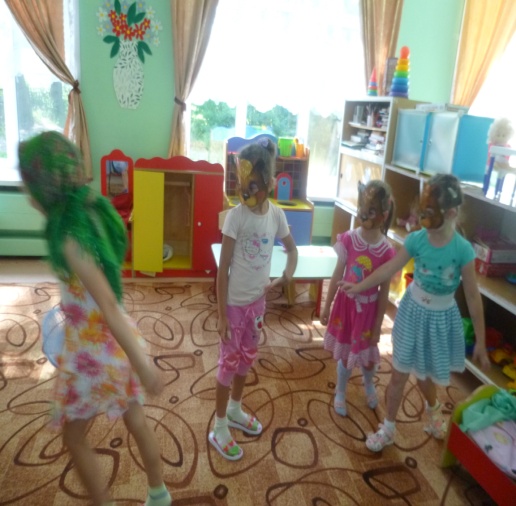 Художественно- эстетическое развитие
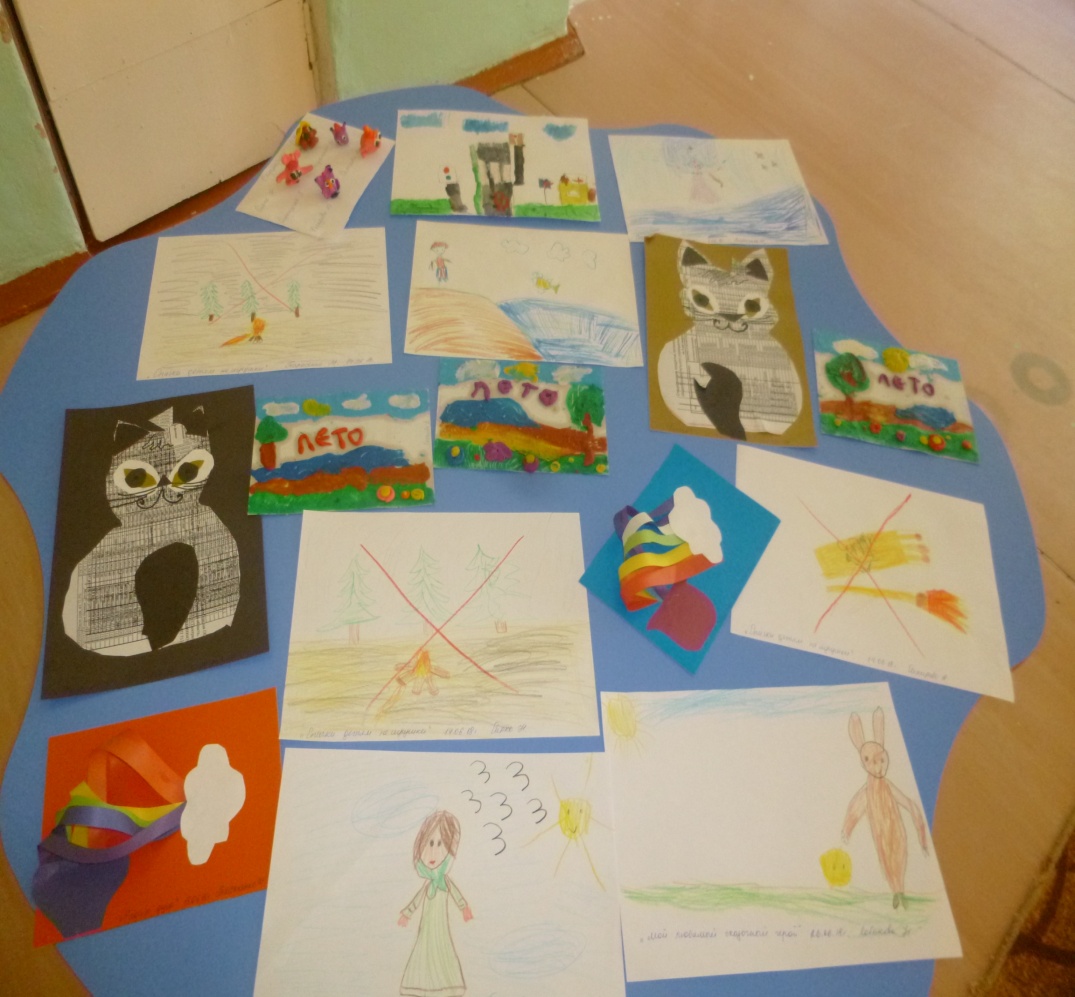 Мы лепили, рисовали,
Клеили и вырезали.
Песни пели, танцевали
Веселились и играли.
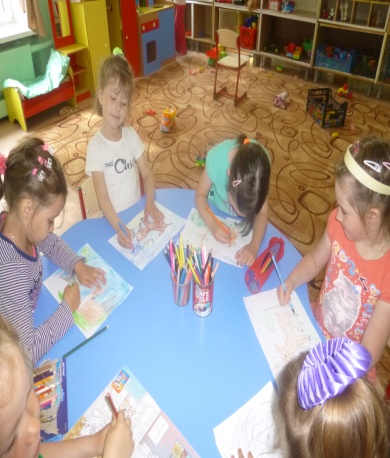 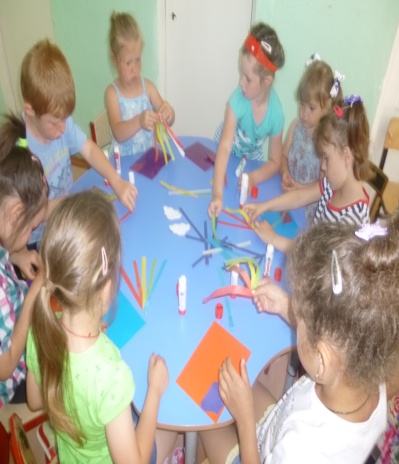 Для вас,родители.
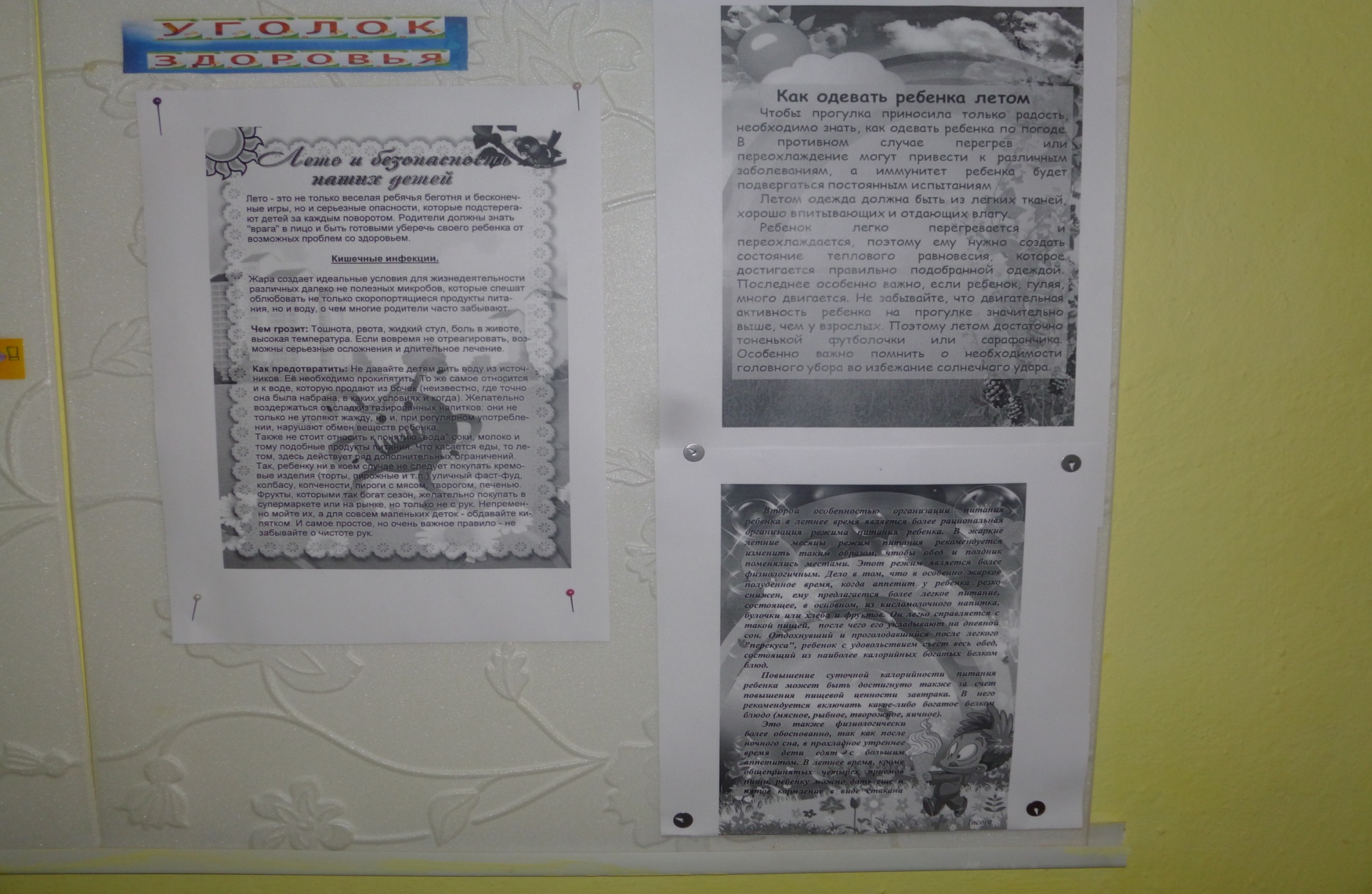 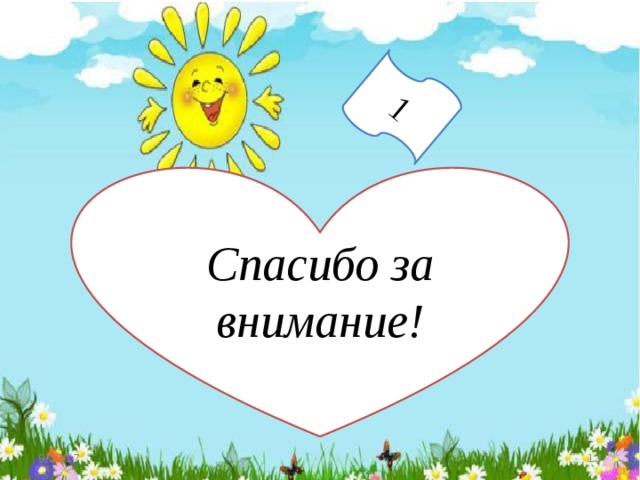